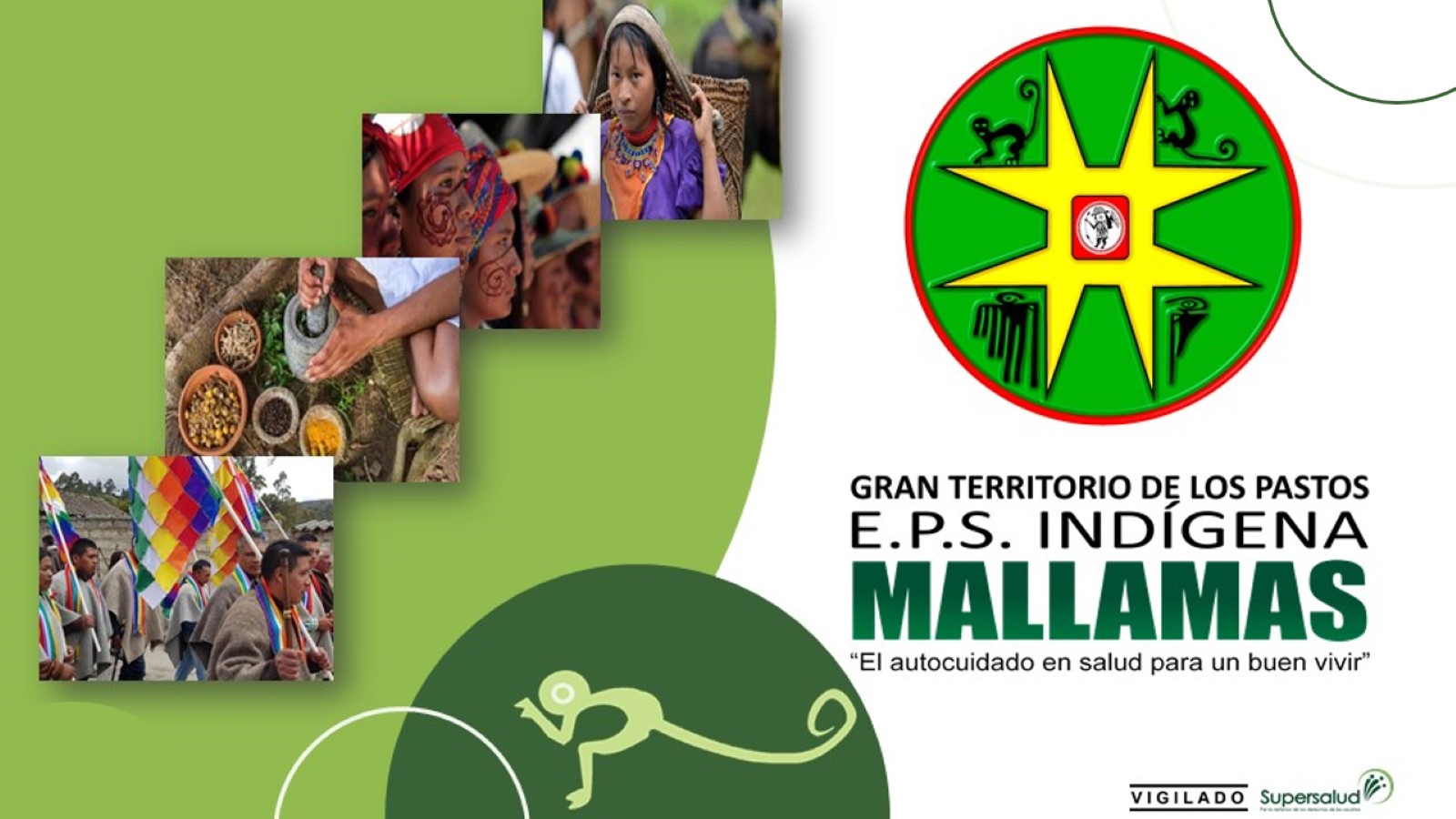 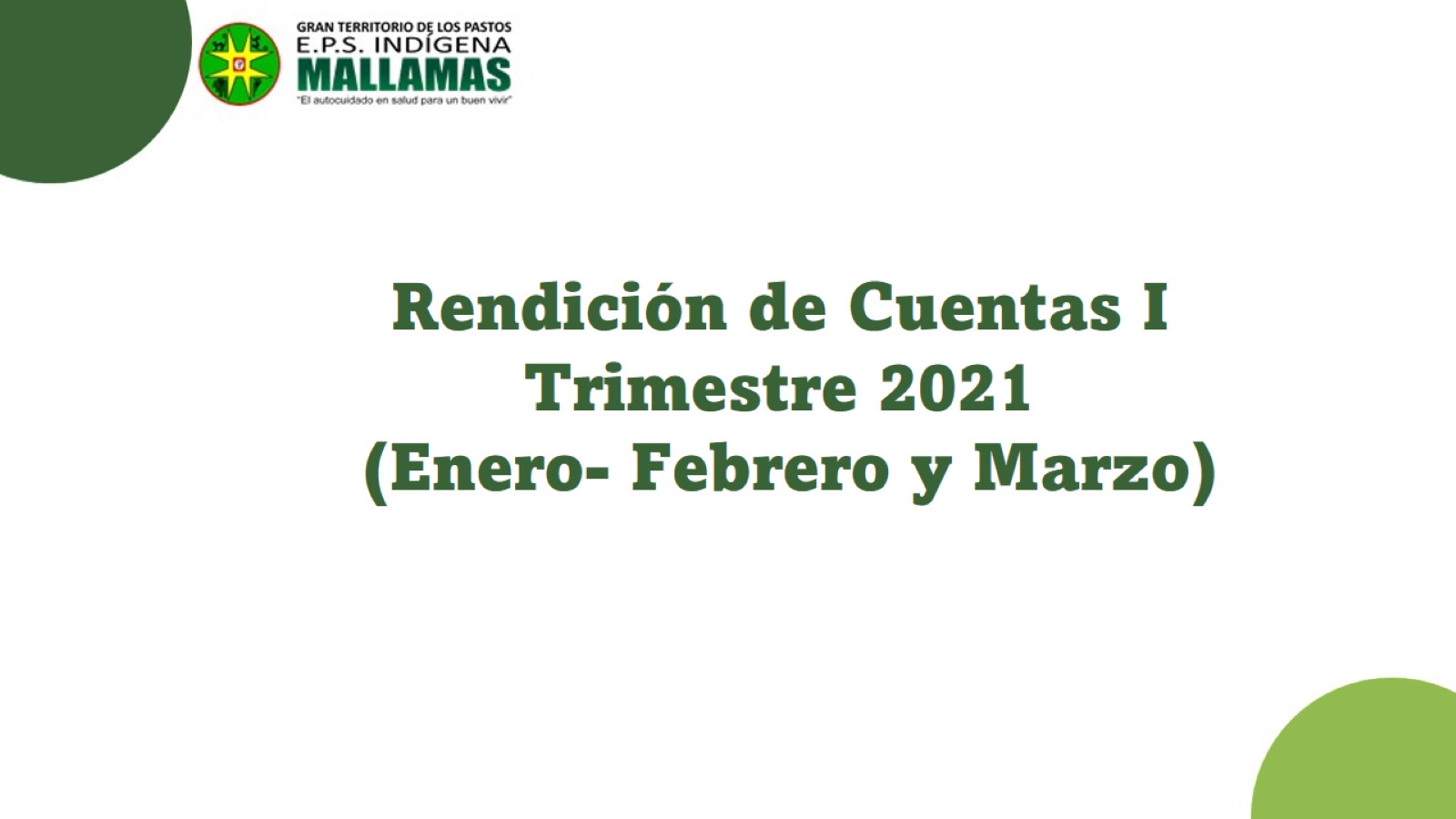 Rendición de Cuentas I Trimestre 2021 (Enero- Febrero y Marzo)
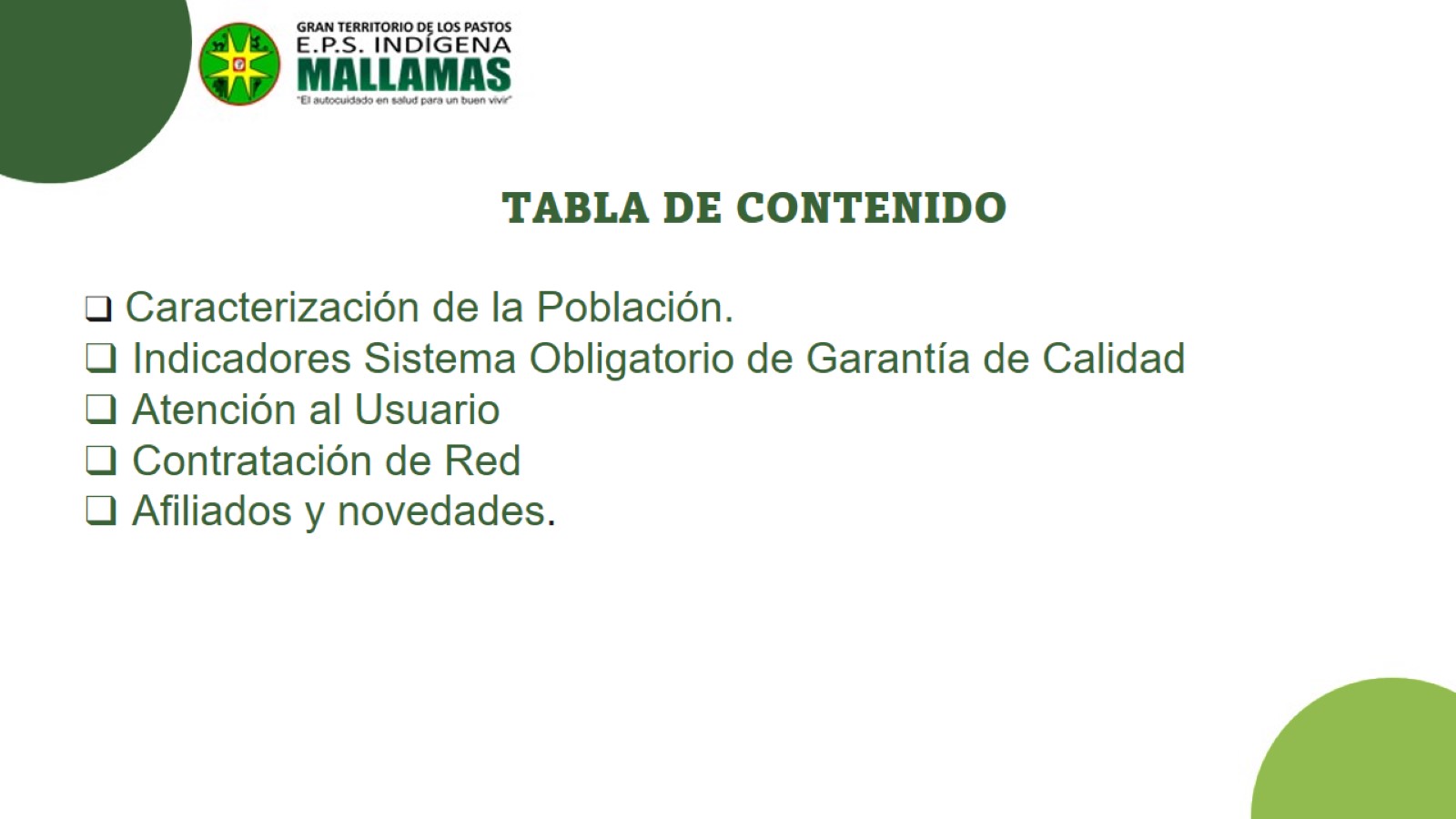 TABLA DE CONTENIDO
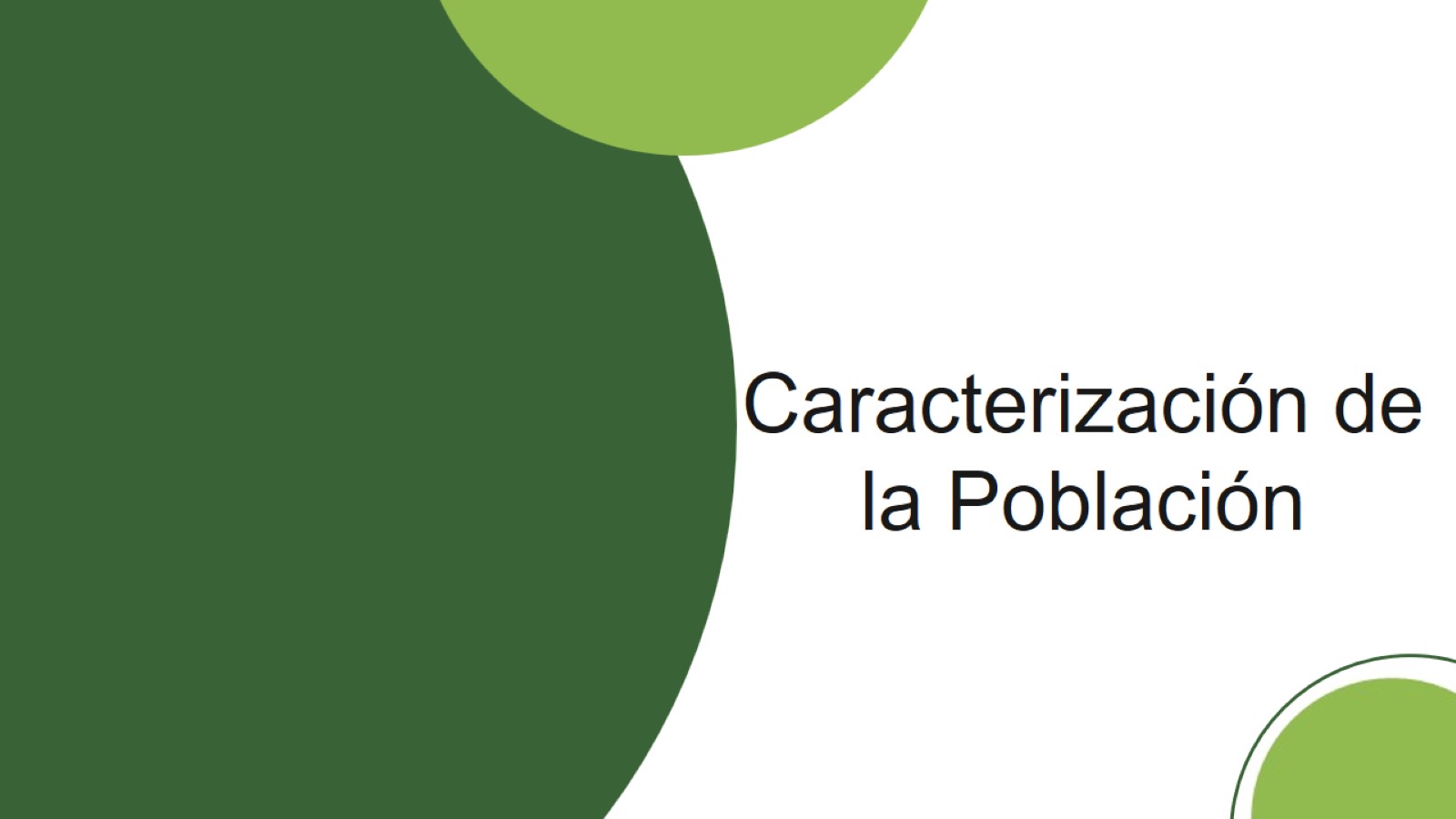 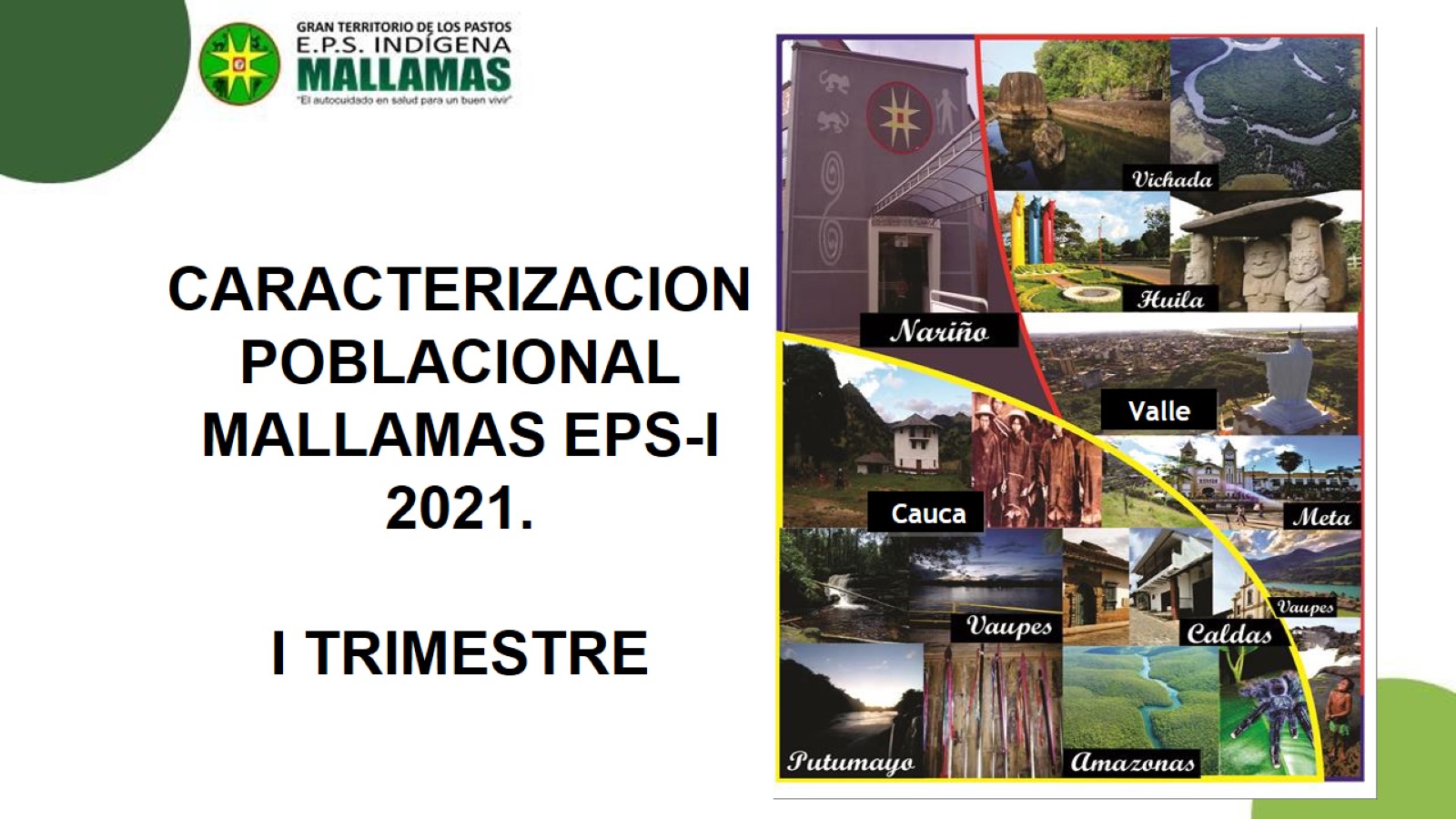 CARACTERIZACION POBLACIONAL MALLAMAS EPS-I 2021.I TRIMESTRE
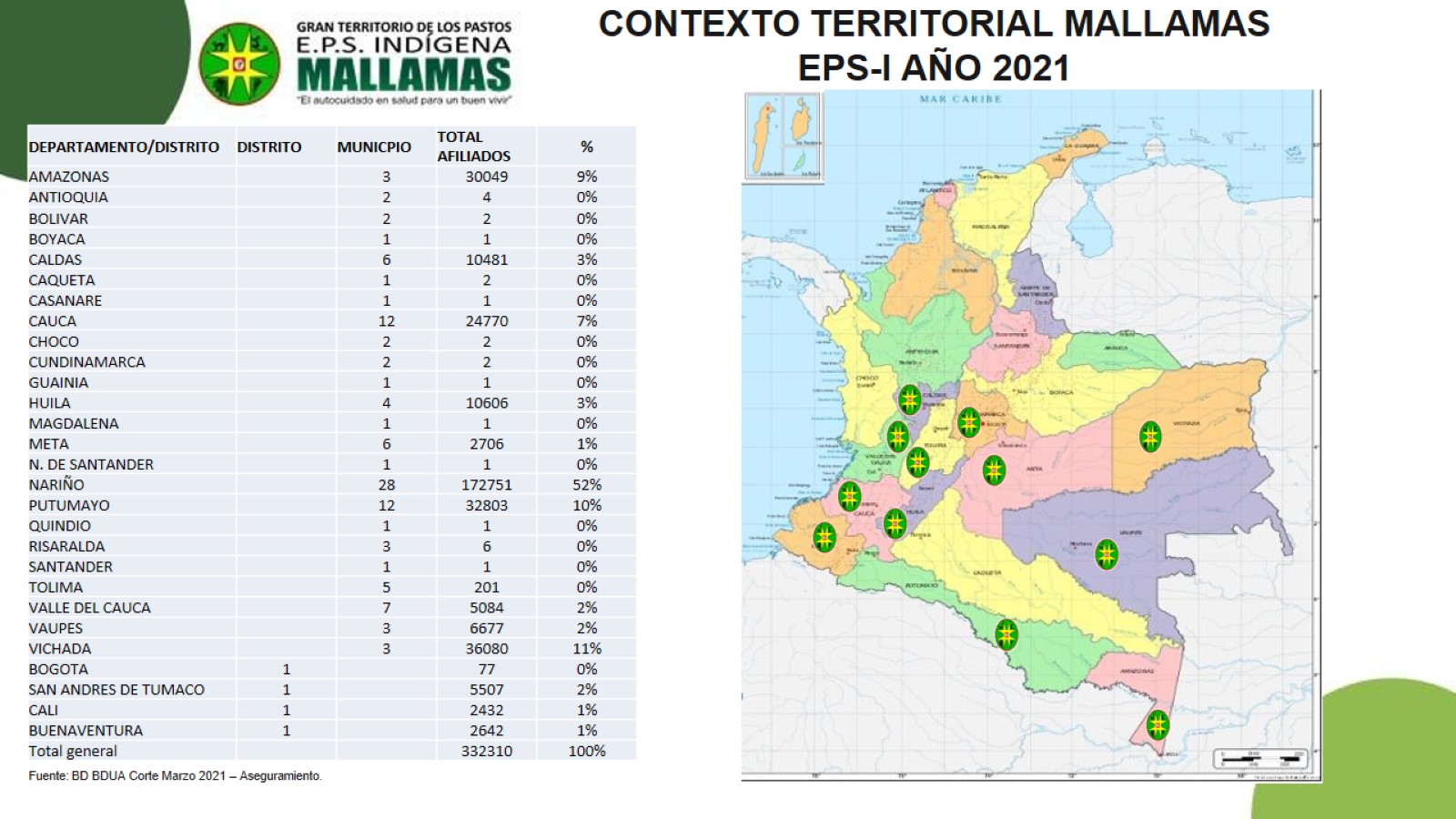 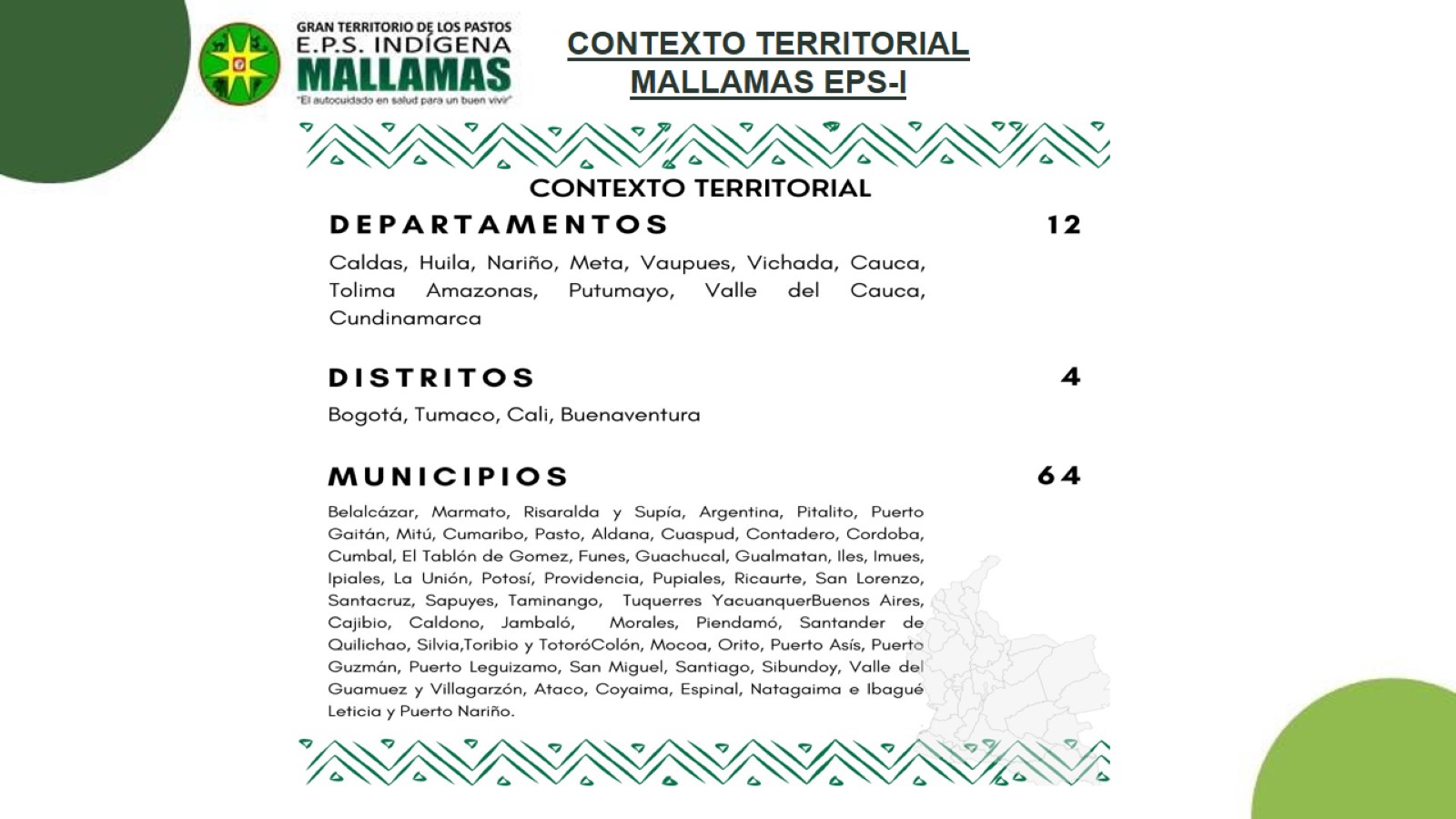 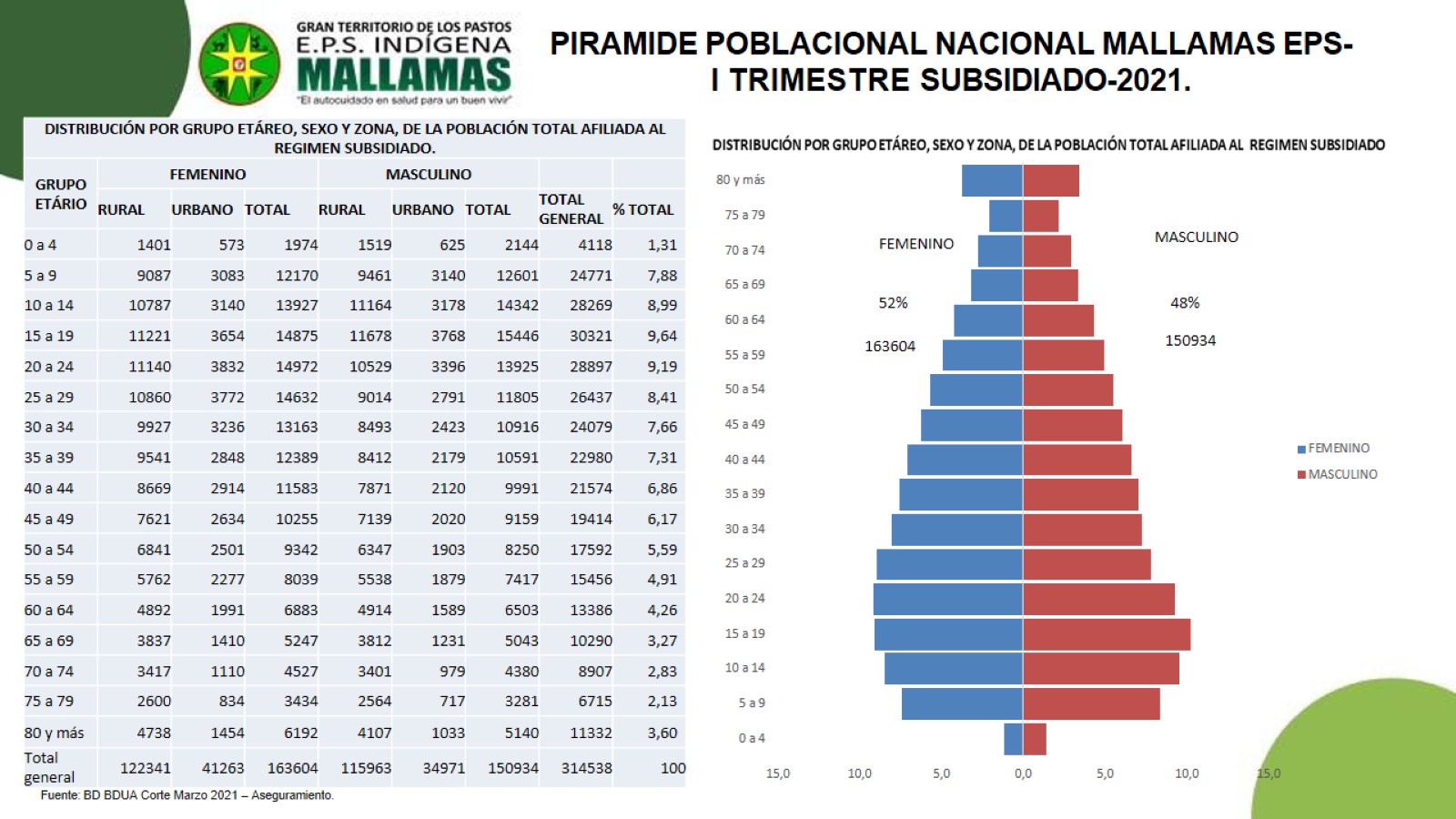 PIRAMIDE POBLACIONAL NACIONAL MALLAMAS EPS-
I TRIMESTRE SUBSIDIADO-2021.
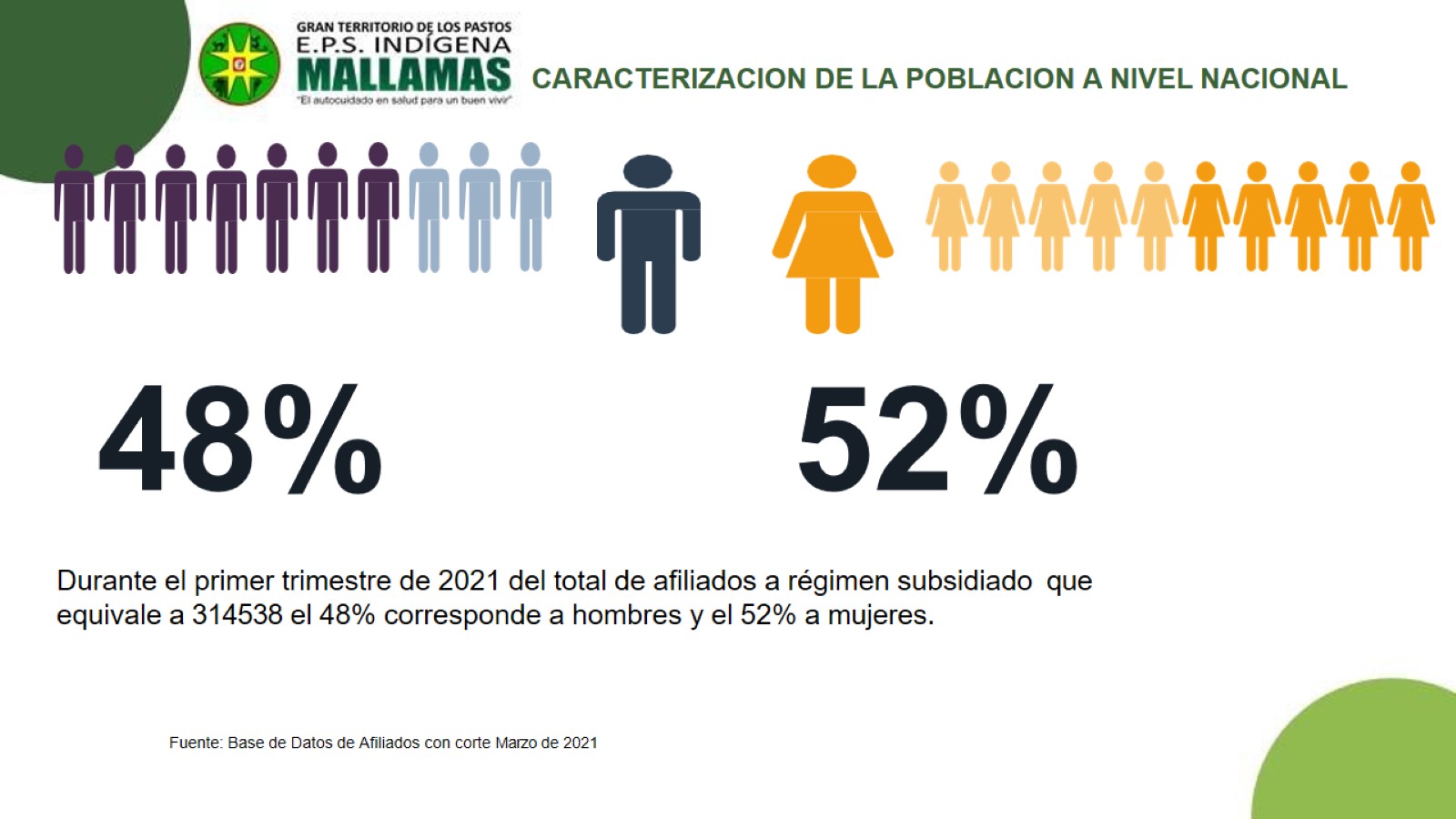 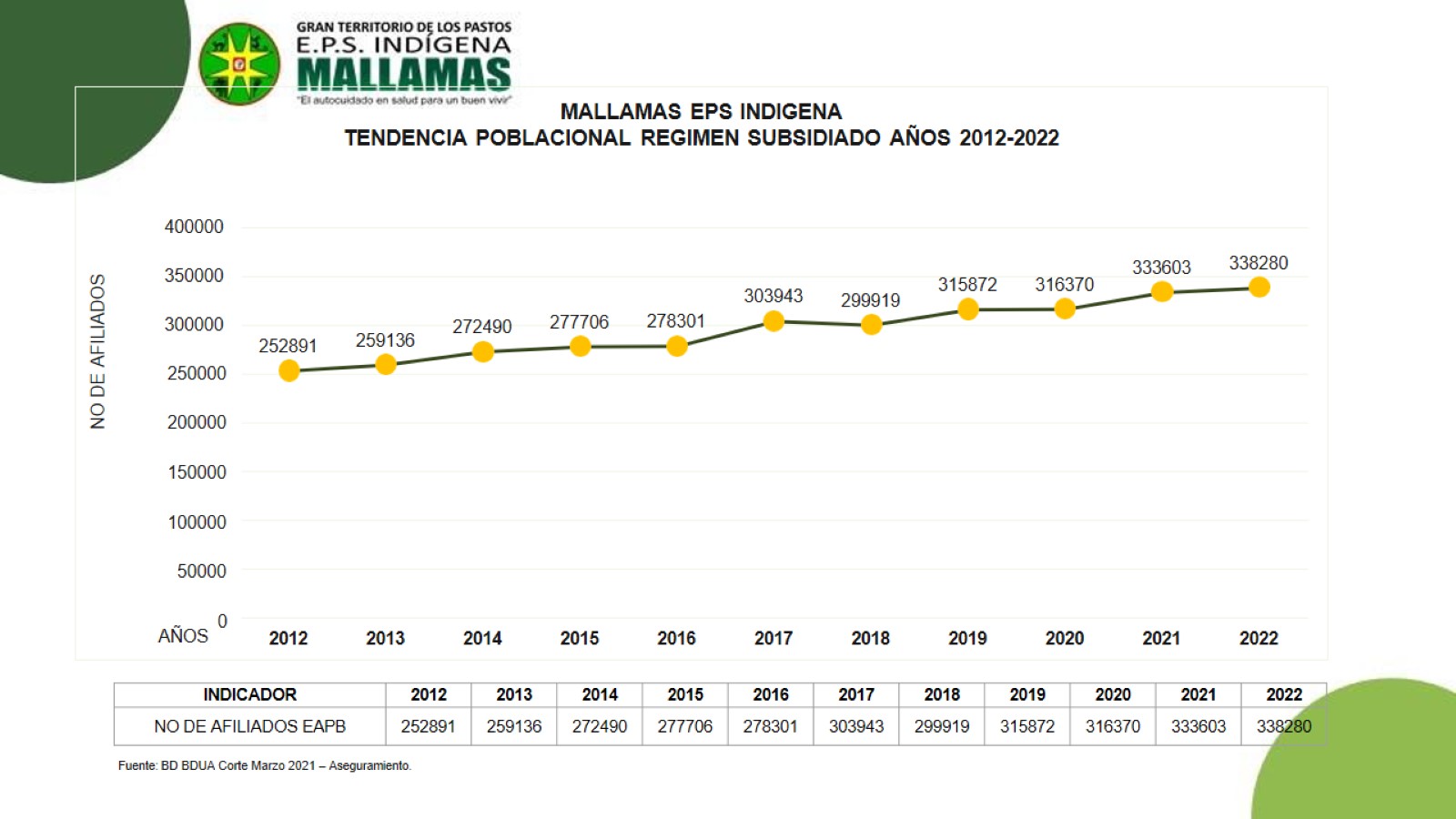 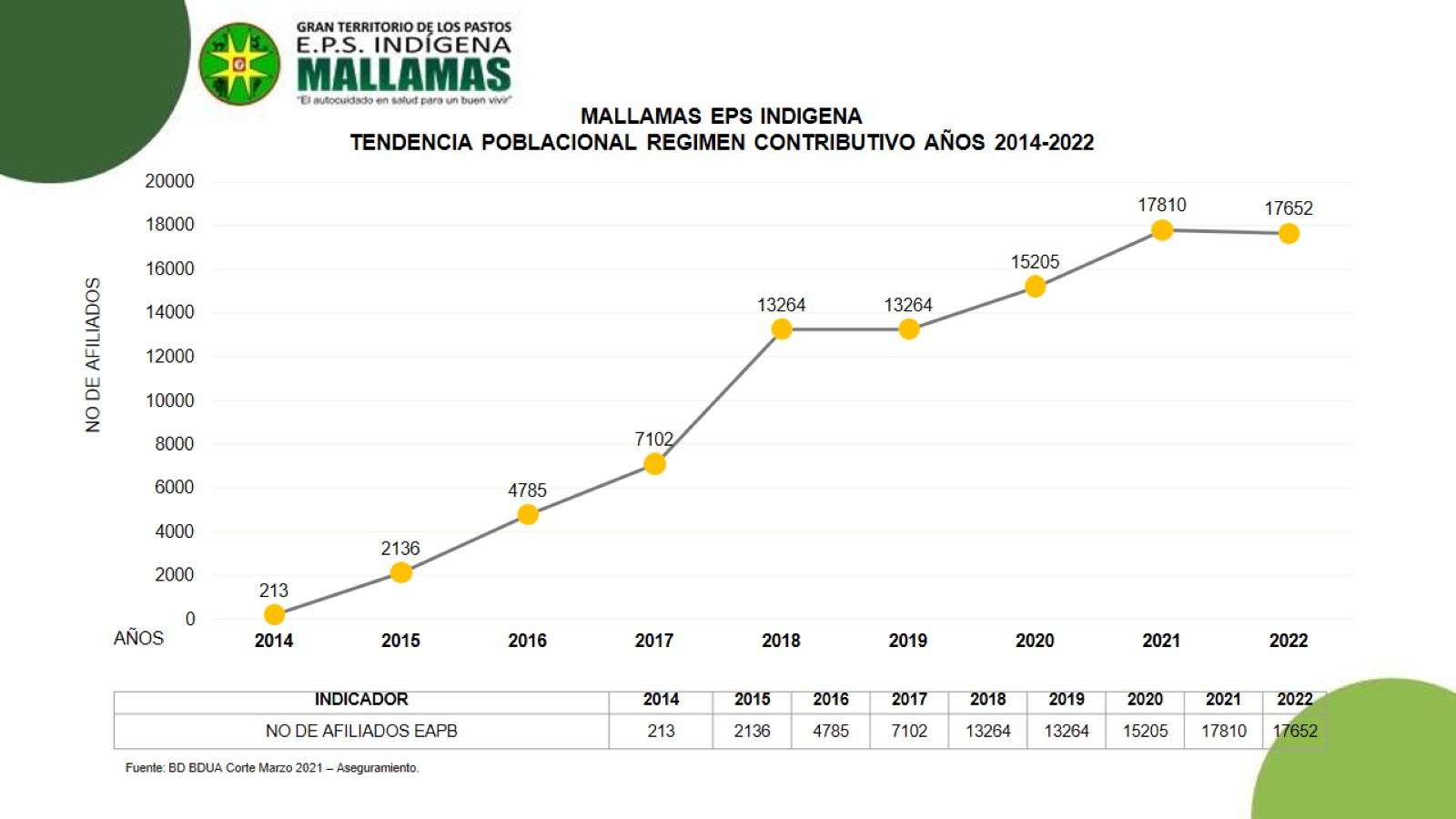 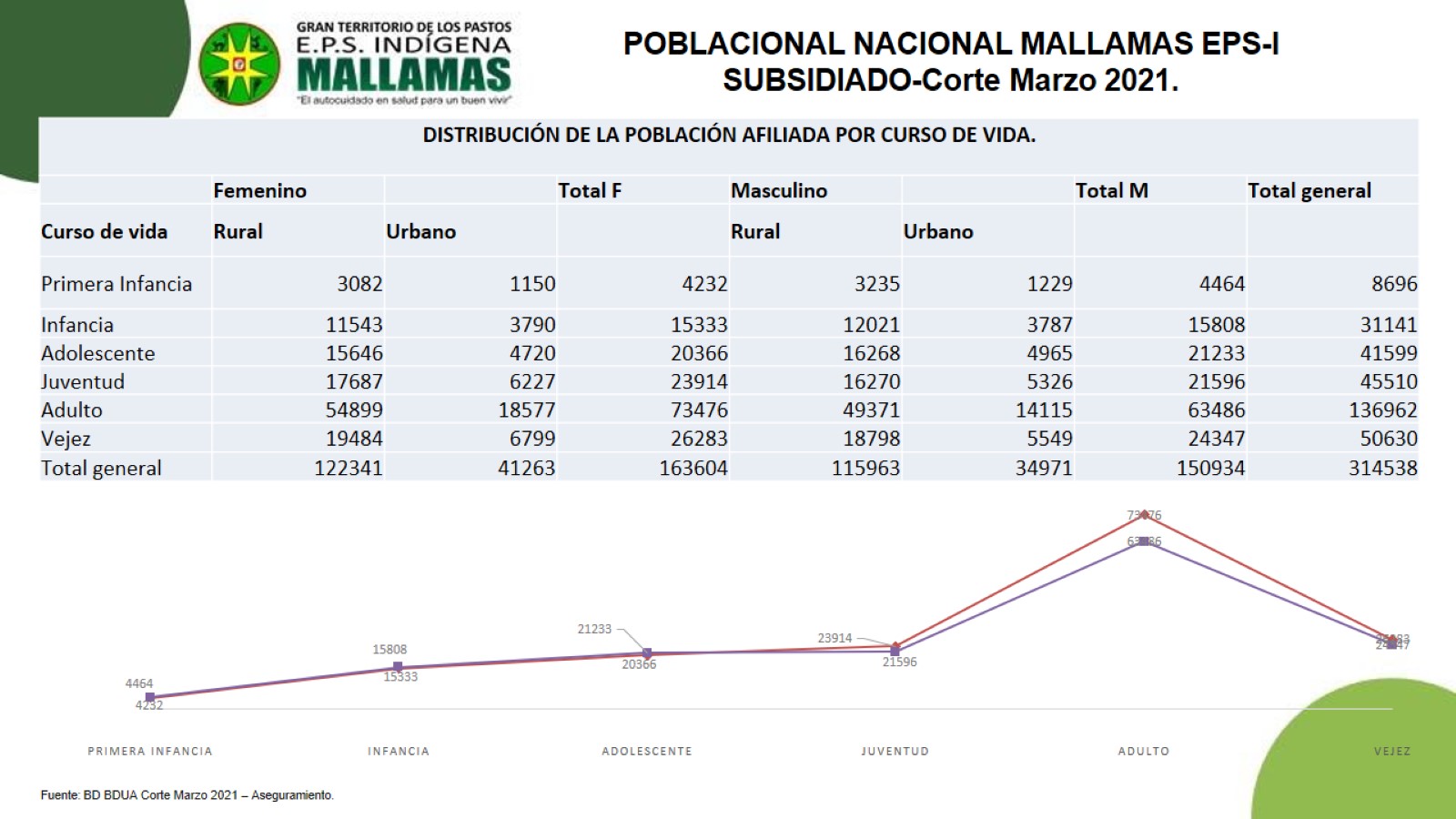 POBLACIONAL NACIONAL MALLAMAS EPS-I
SUBSIDIADO-Corte Marzo 2021.
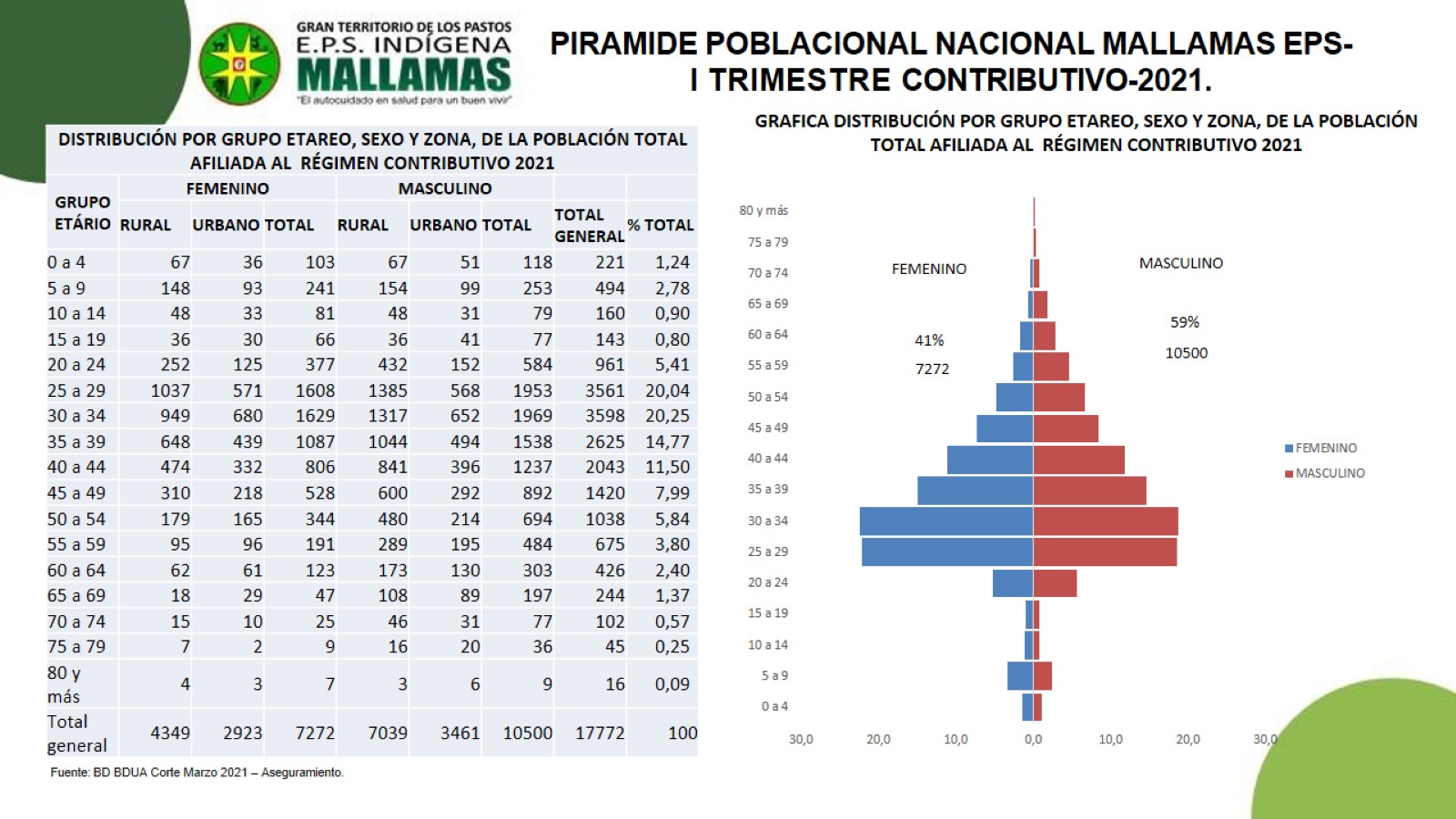 PIRAMIDE POBLACIONAL NACIONAL MALLAMAS EPS-
I TRIMESTRE CONTRIBUTIVO-2021.
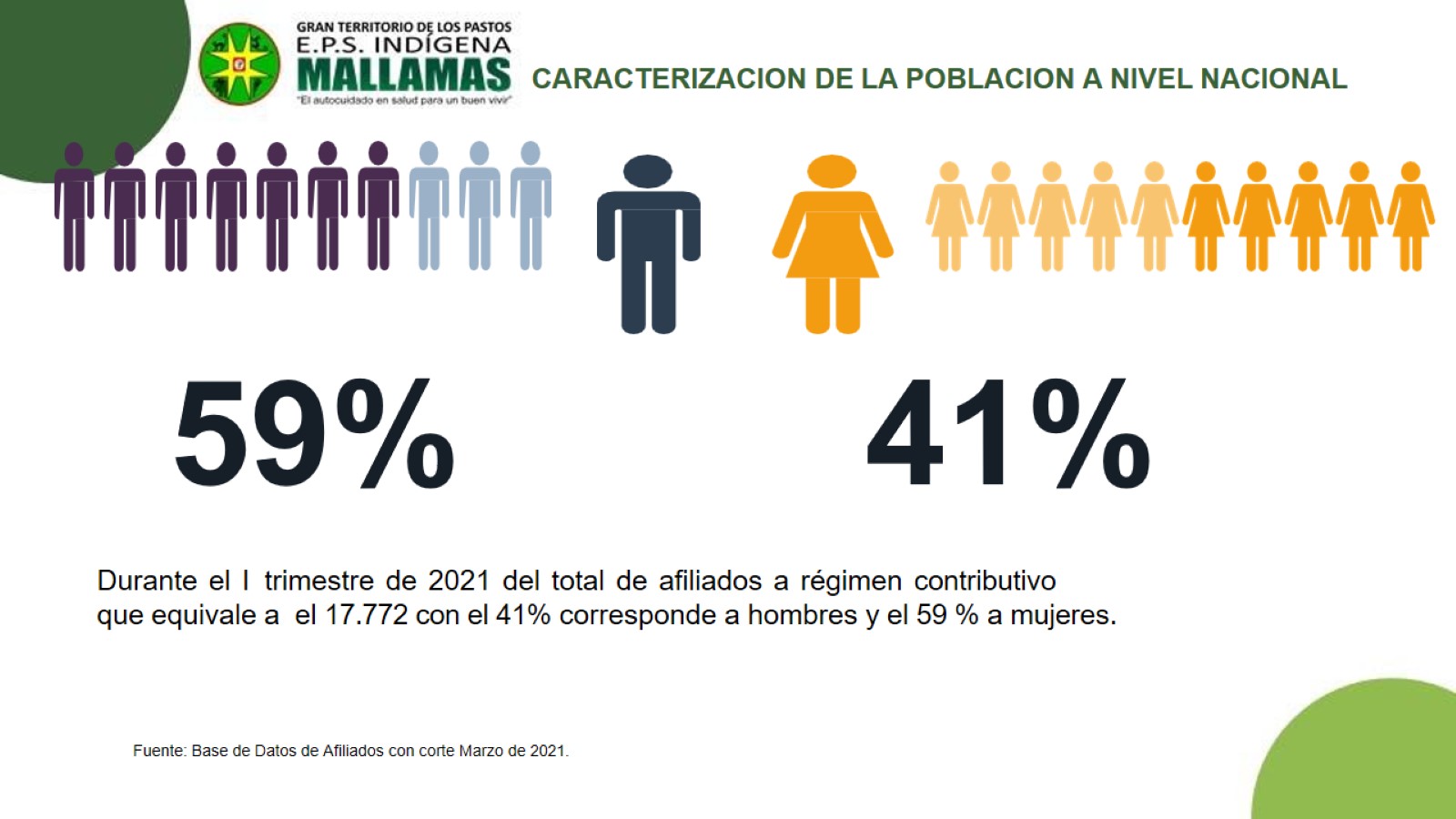 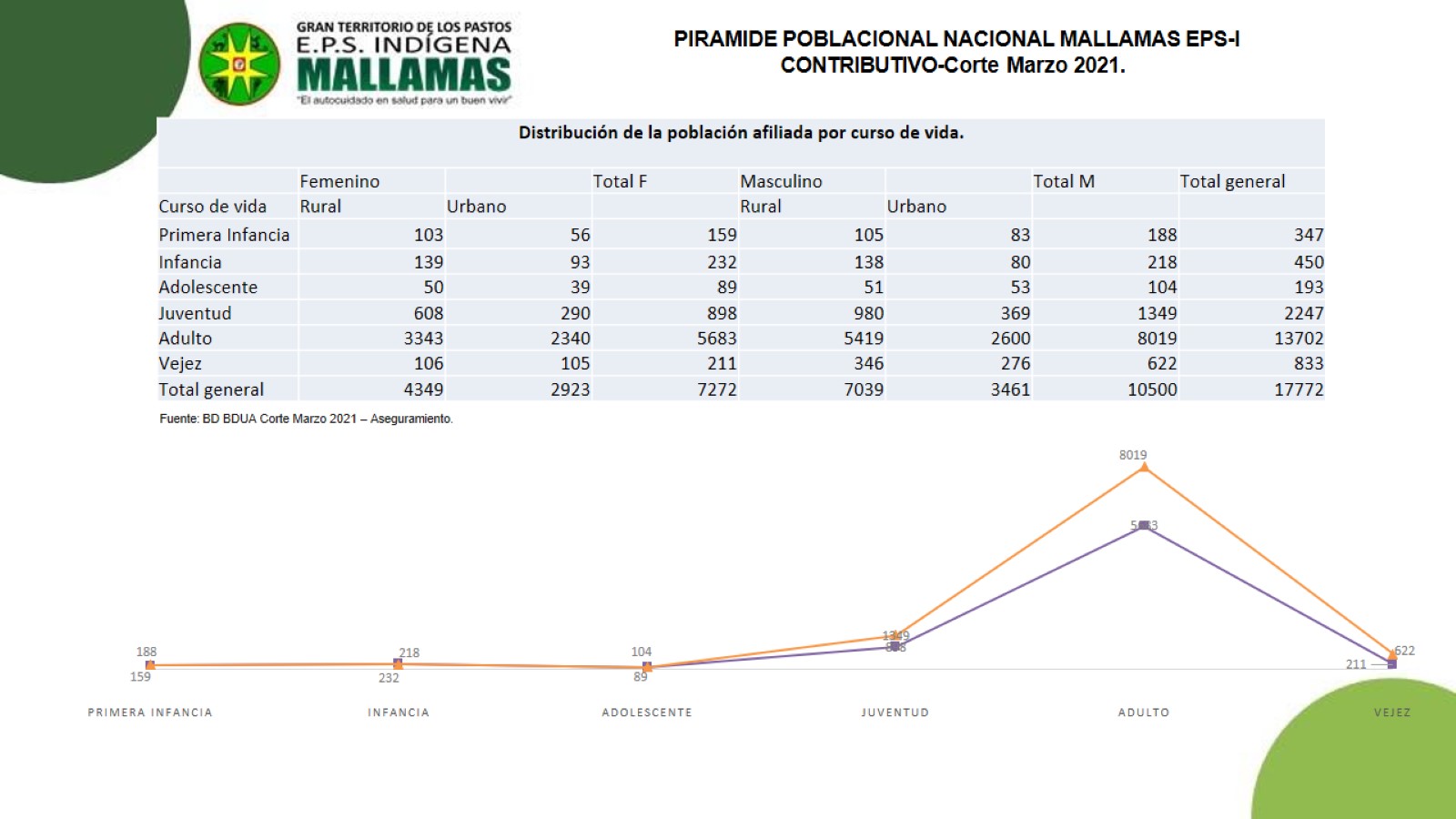 PIRAMIDE POBLACIONAL NACIONAL MALLAMAS EPS-I
CONTRIBUTIVO-Corte Marzo 2021.
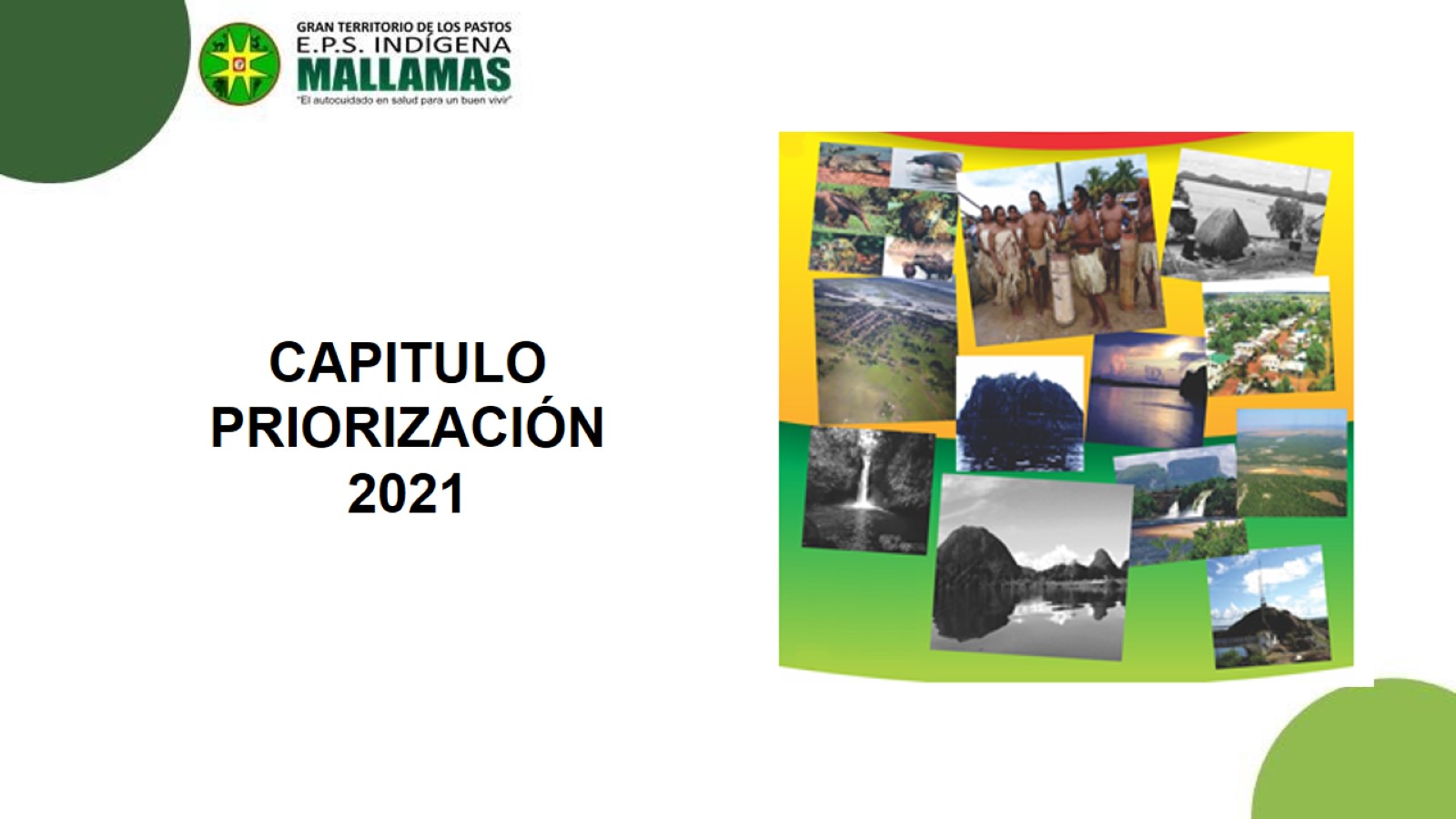 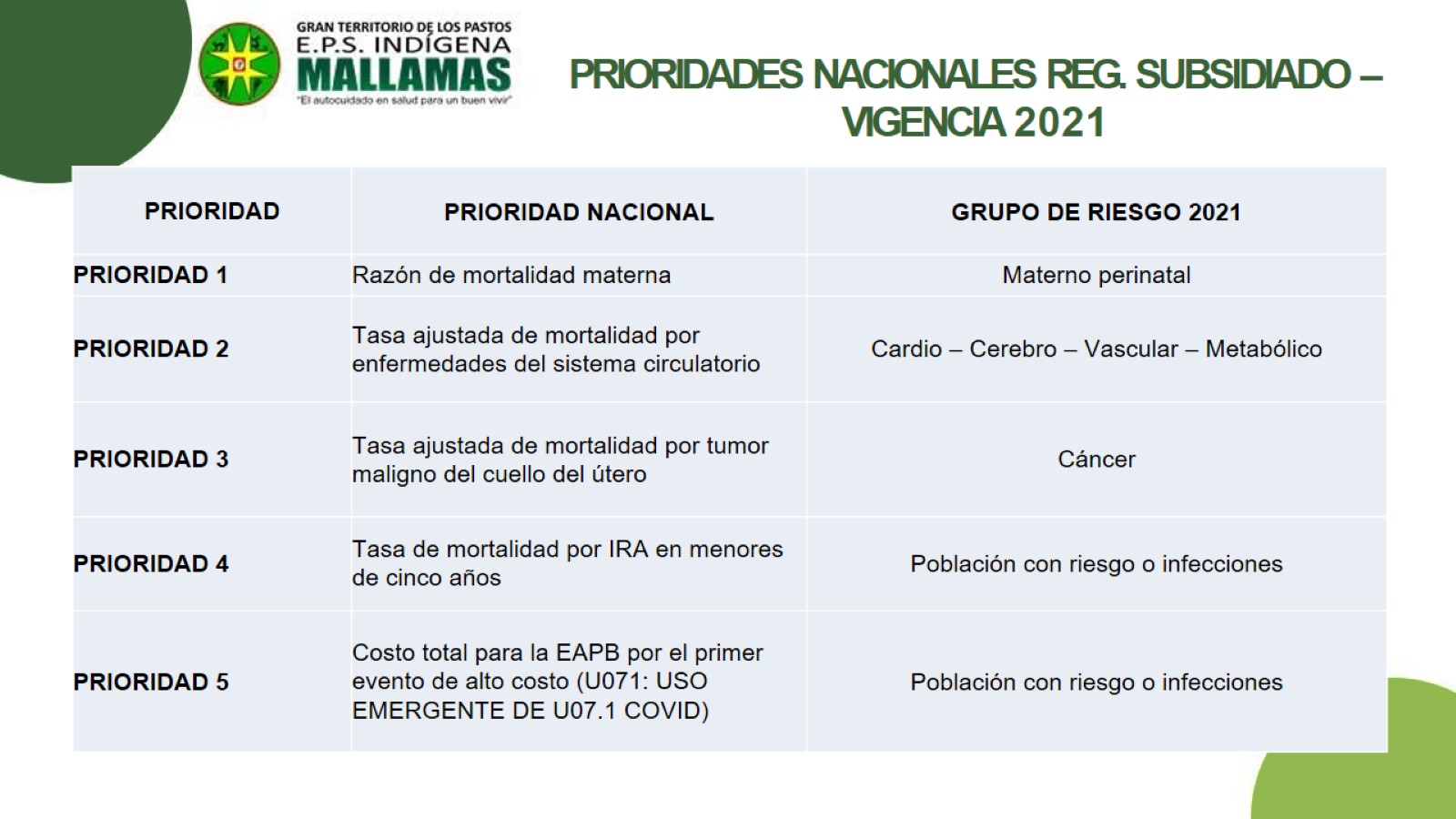 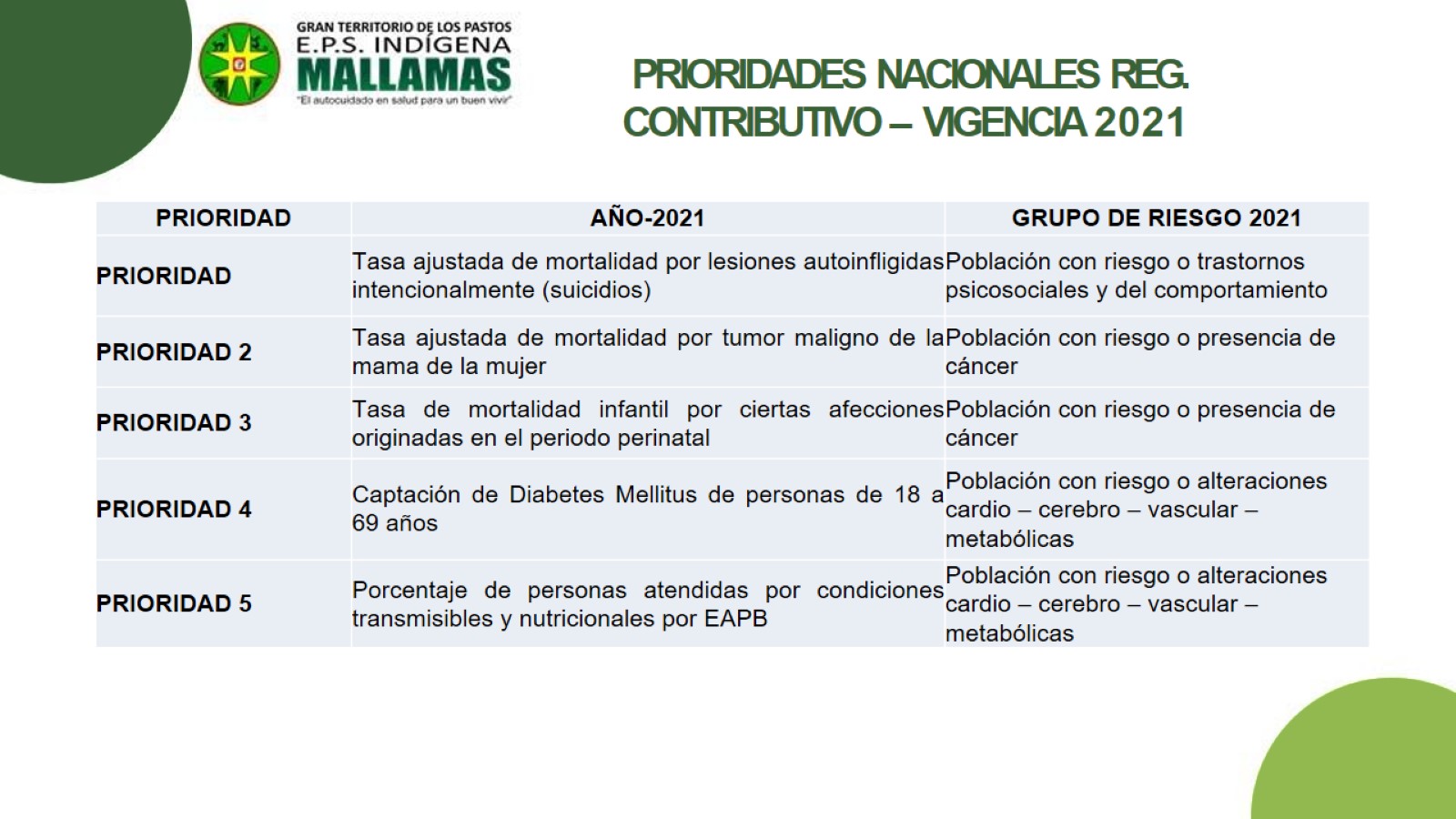 PRIORIDADES NACIONALES REG. CONTRIBUTIVO – VIGENCIA 2021
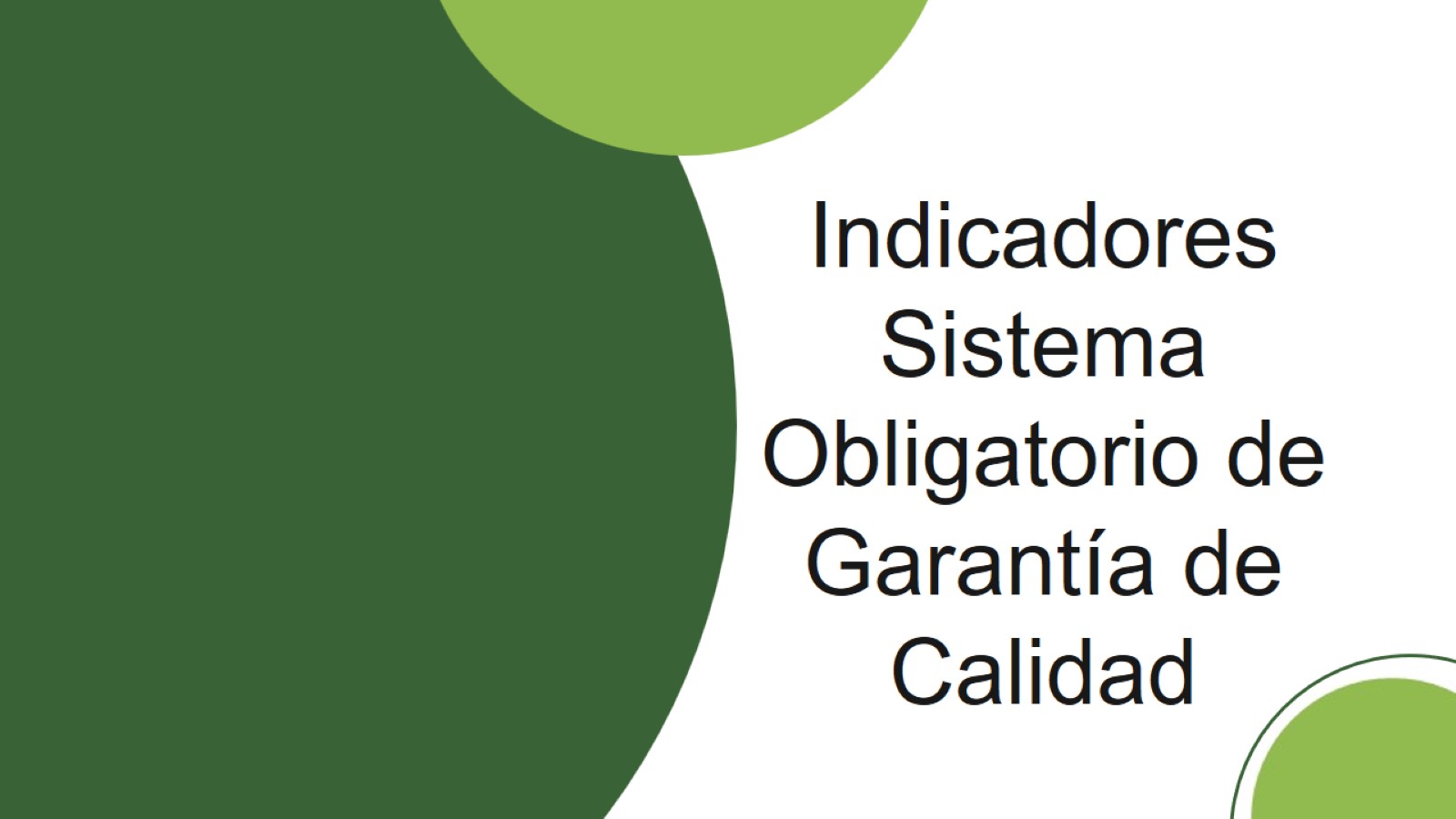 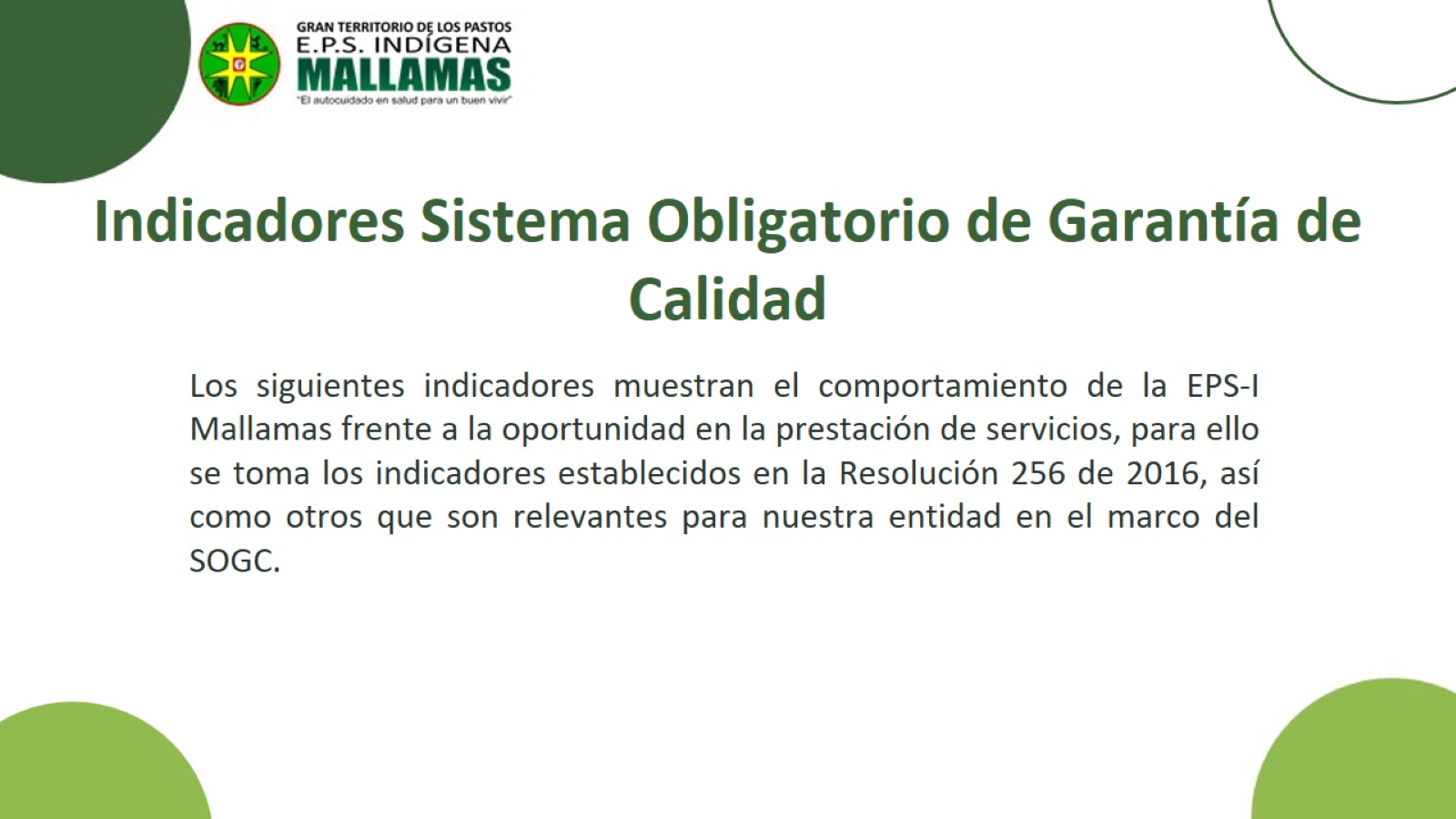 Indicadores Sistema Obligatorio de Garantía de Calidad
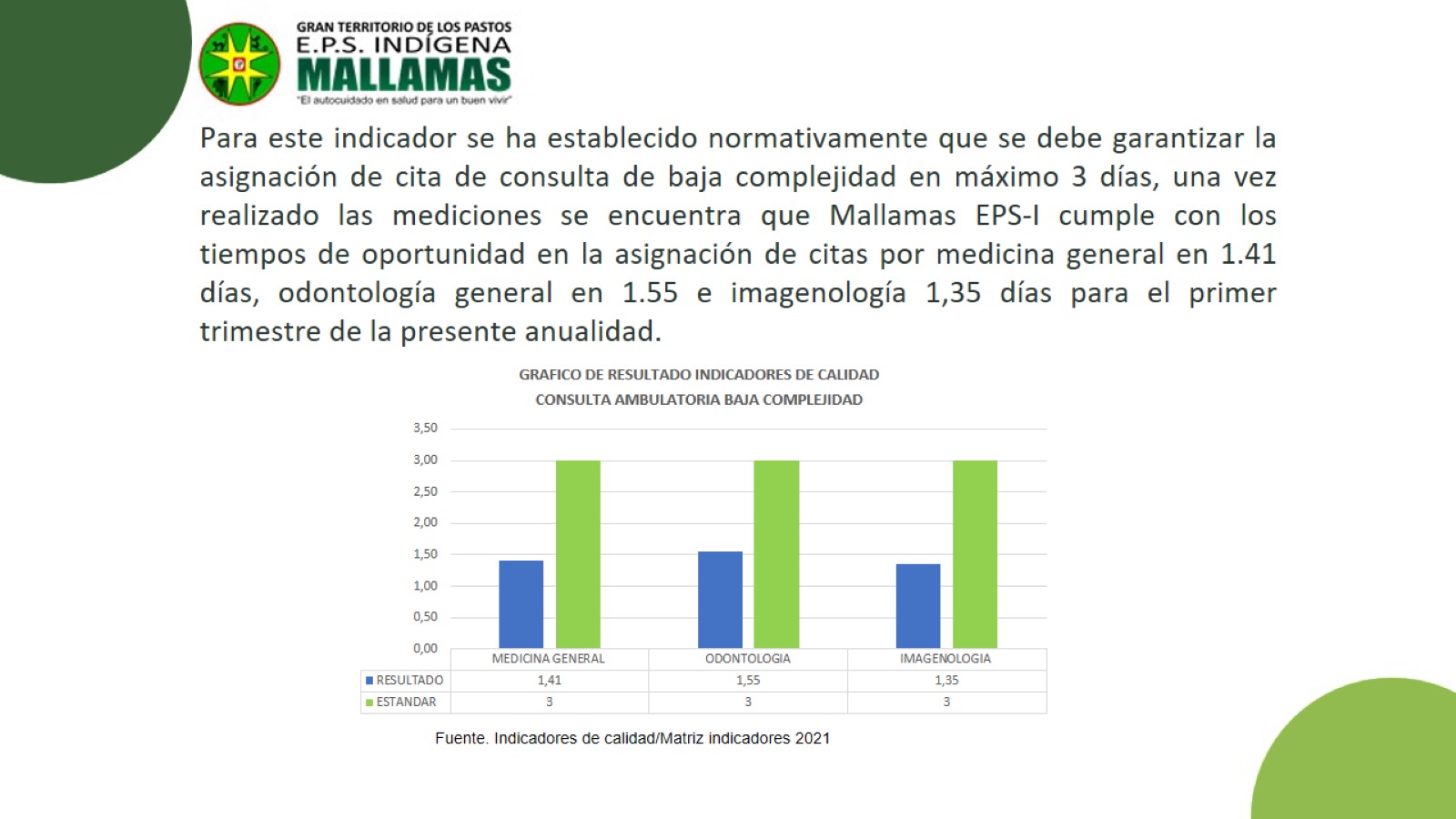 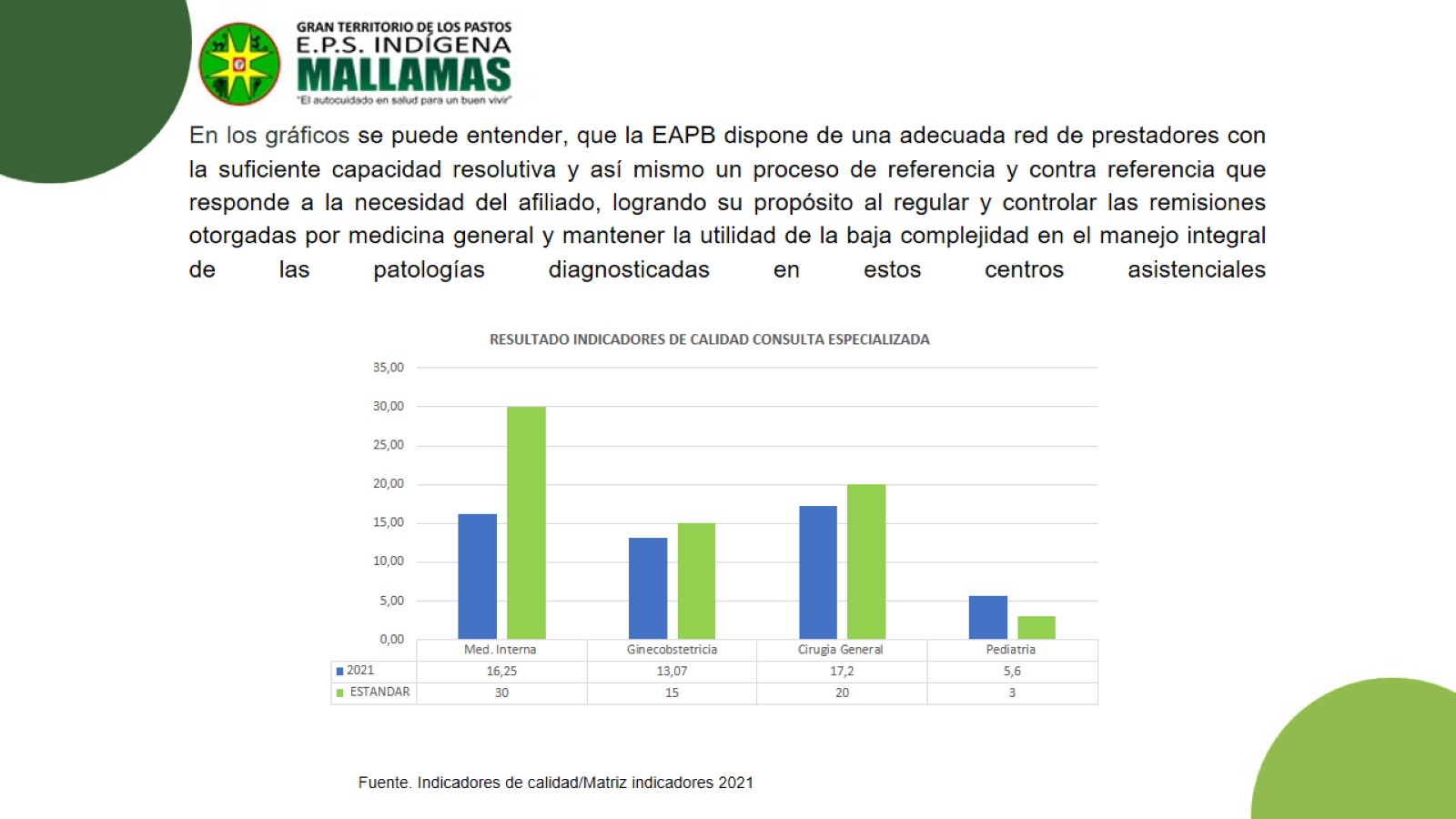 En los gráficos se puede entender, que la EAPB dispone de una adecuada red de prestadores con la suficiente capacidad resolutiva y así mismo un proceso de referencia y contra referencia que responde a la necesidad del afiliado, logrando su propósito al regular y controlar las remisiones otorgadas por medicina general y mantener la utilidad de la baja complejidad en el manejo integral de las patologías diagnosticadas en estos centros asistenciales
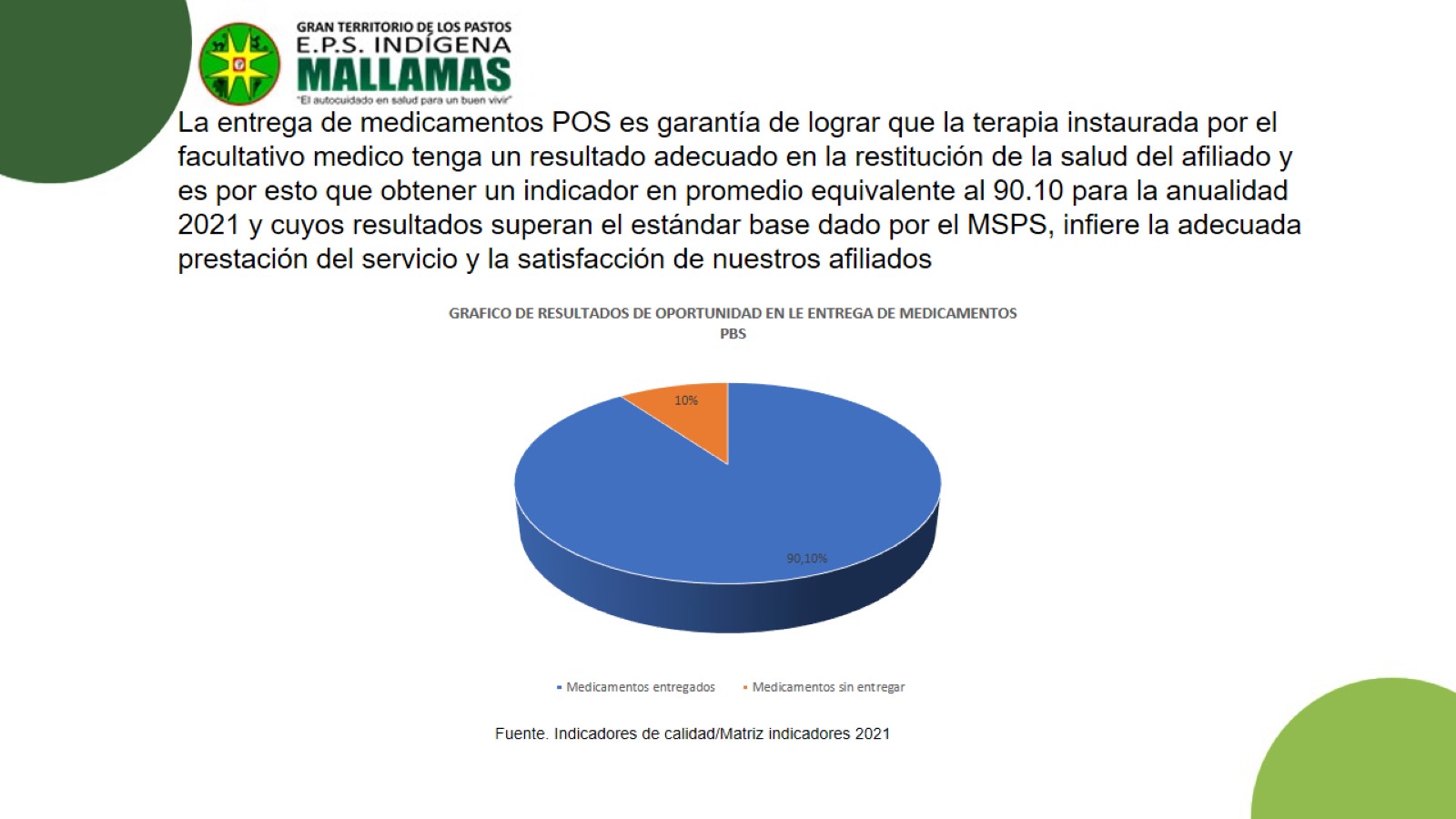 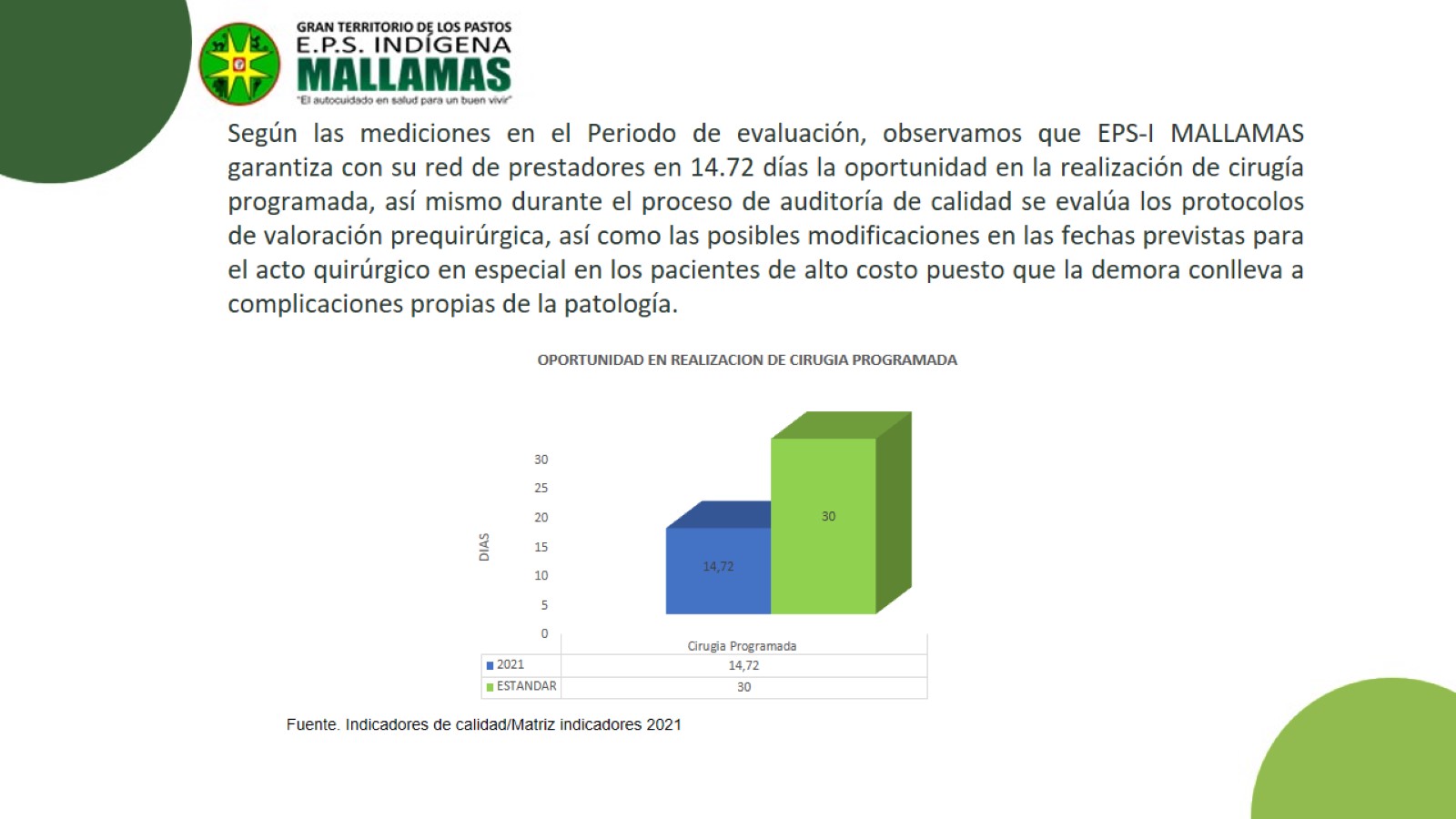 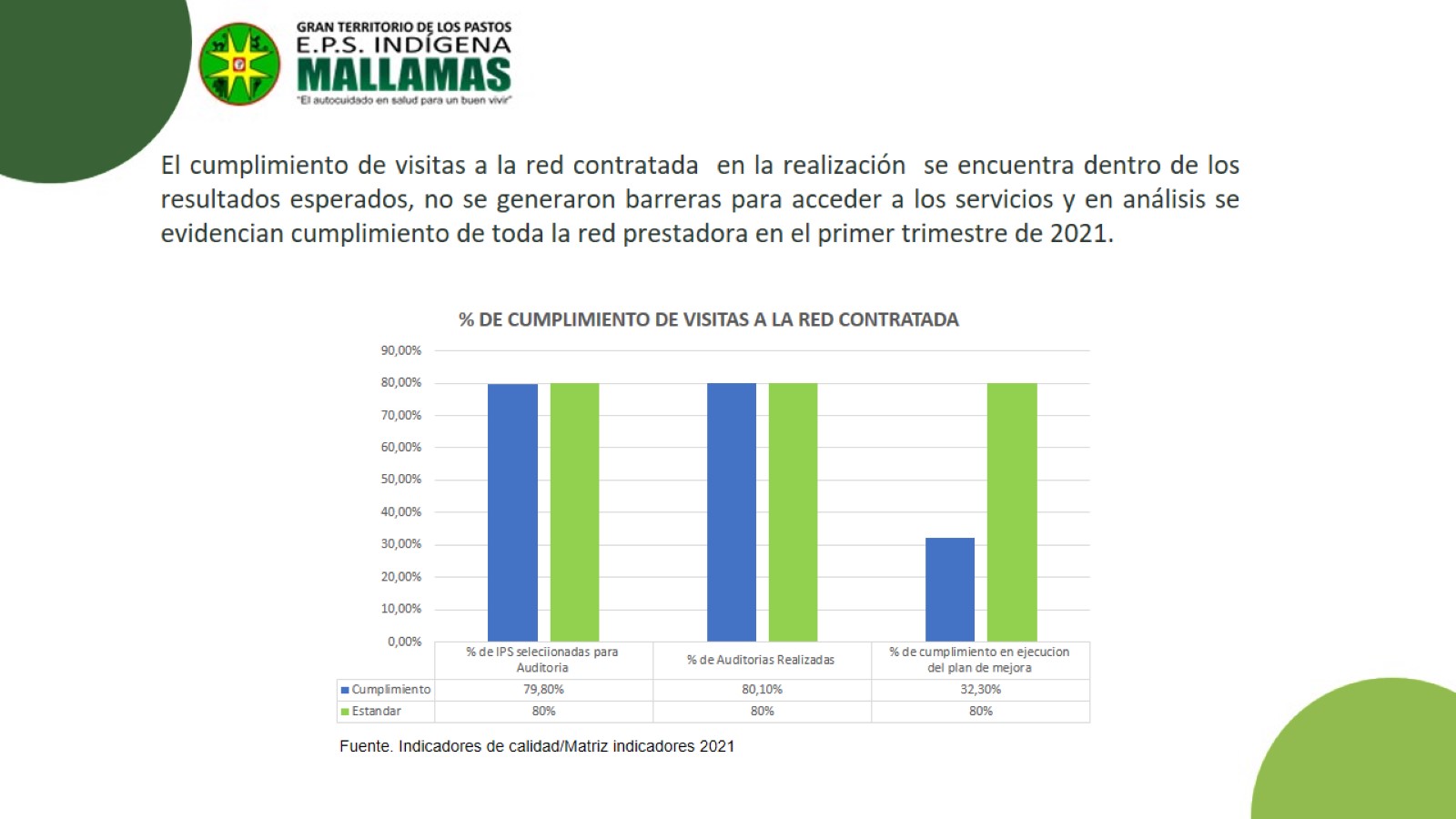 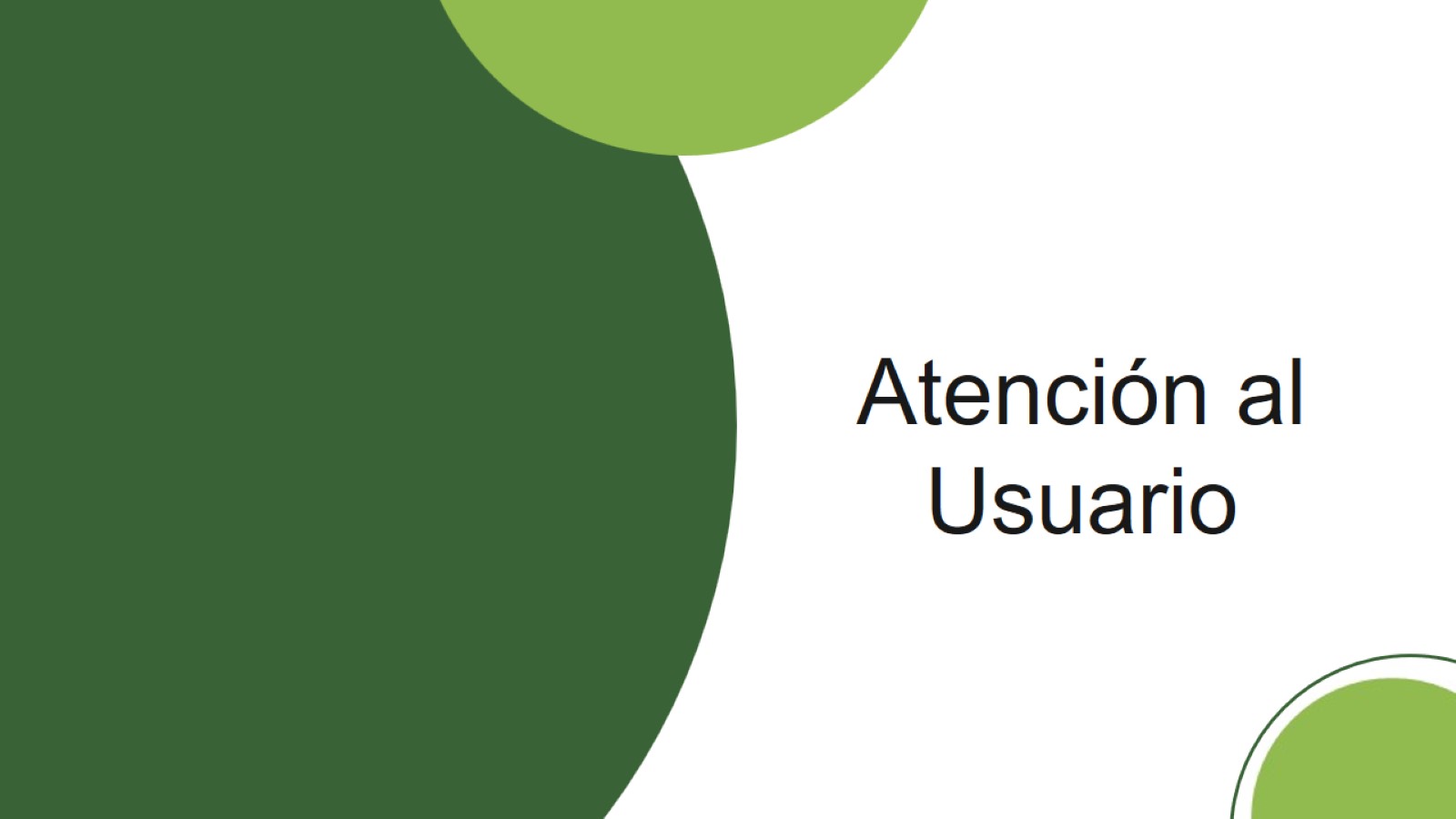 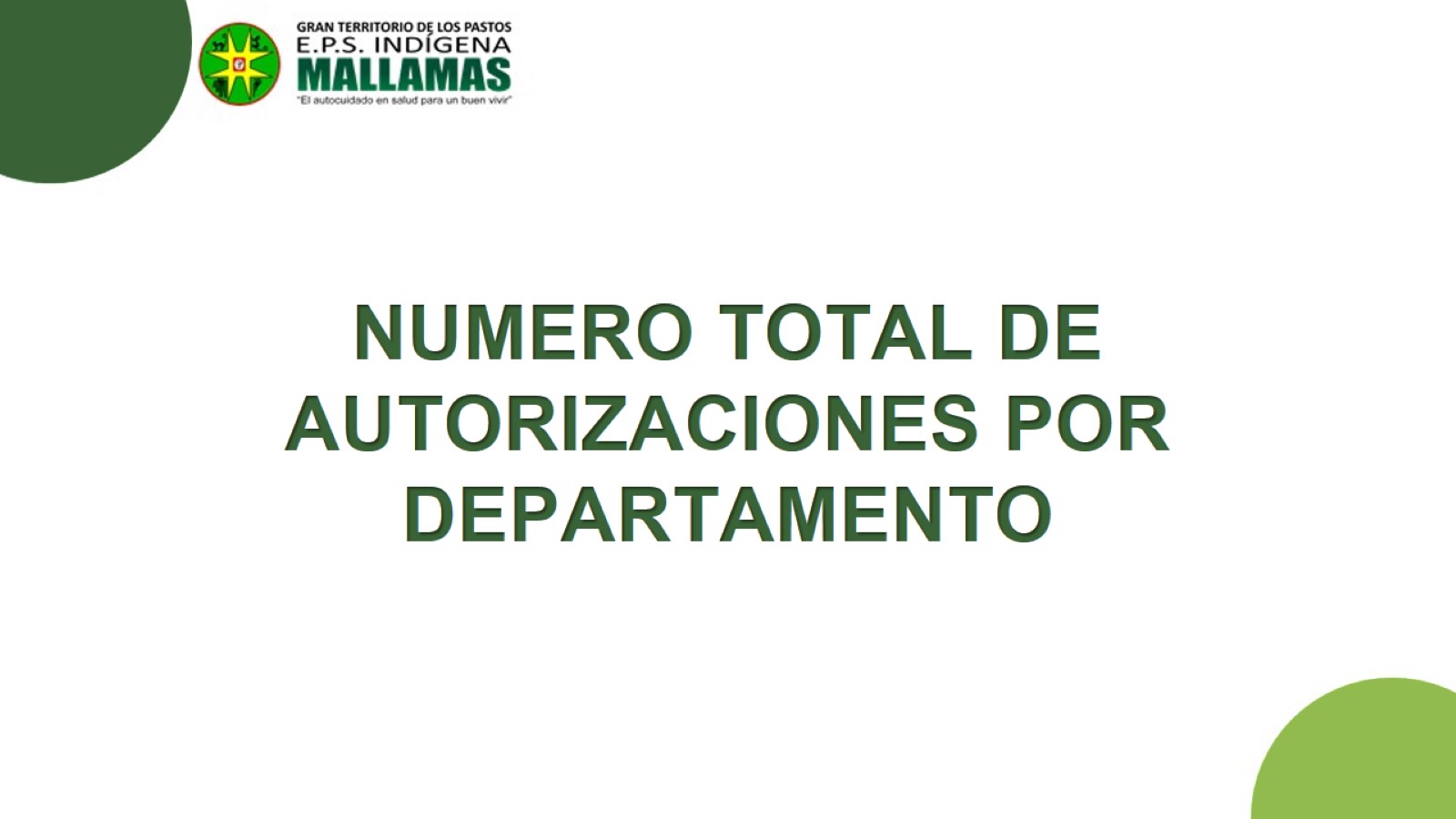 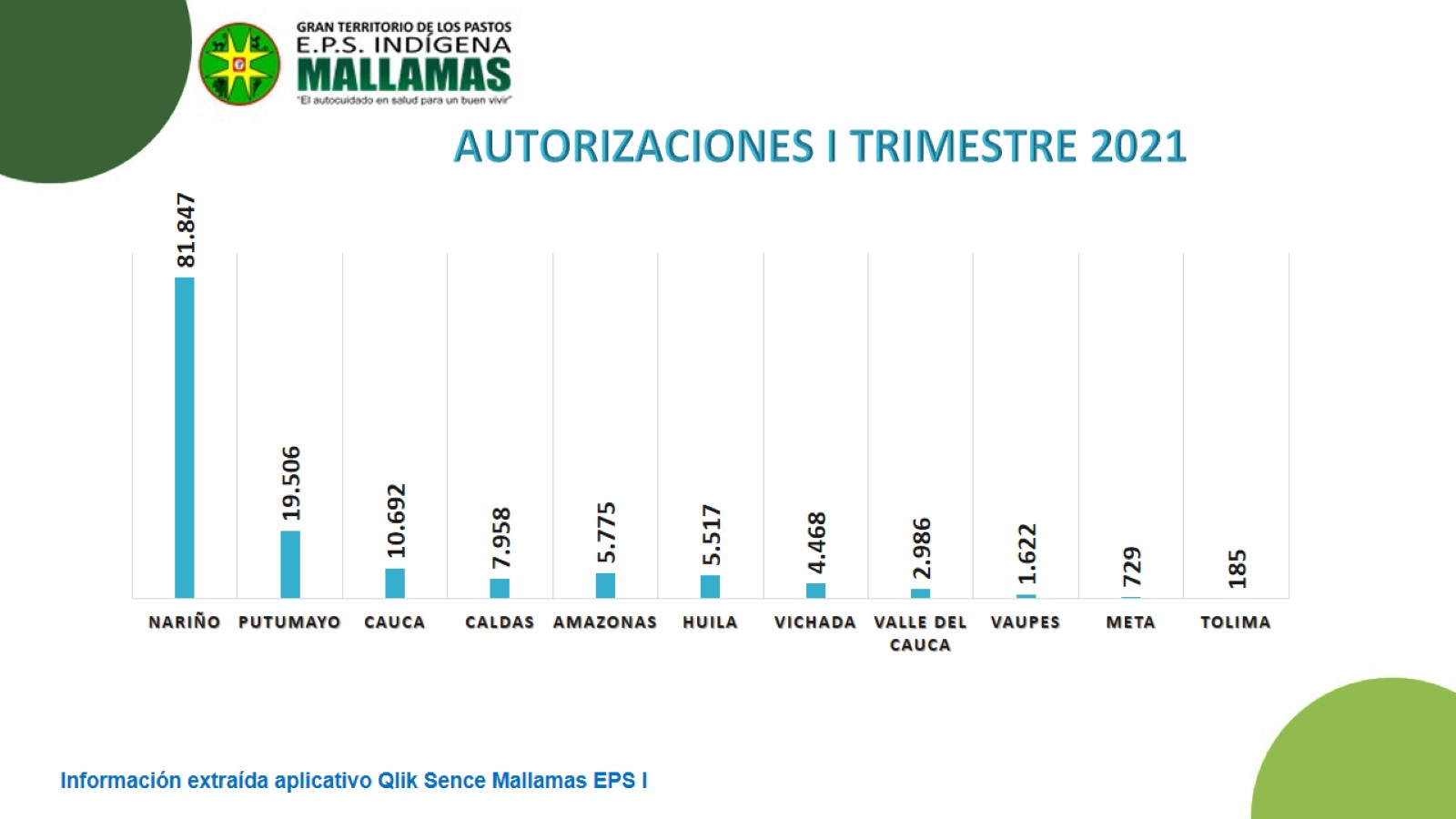 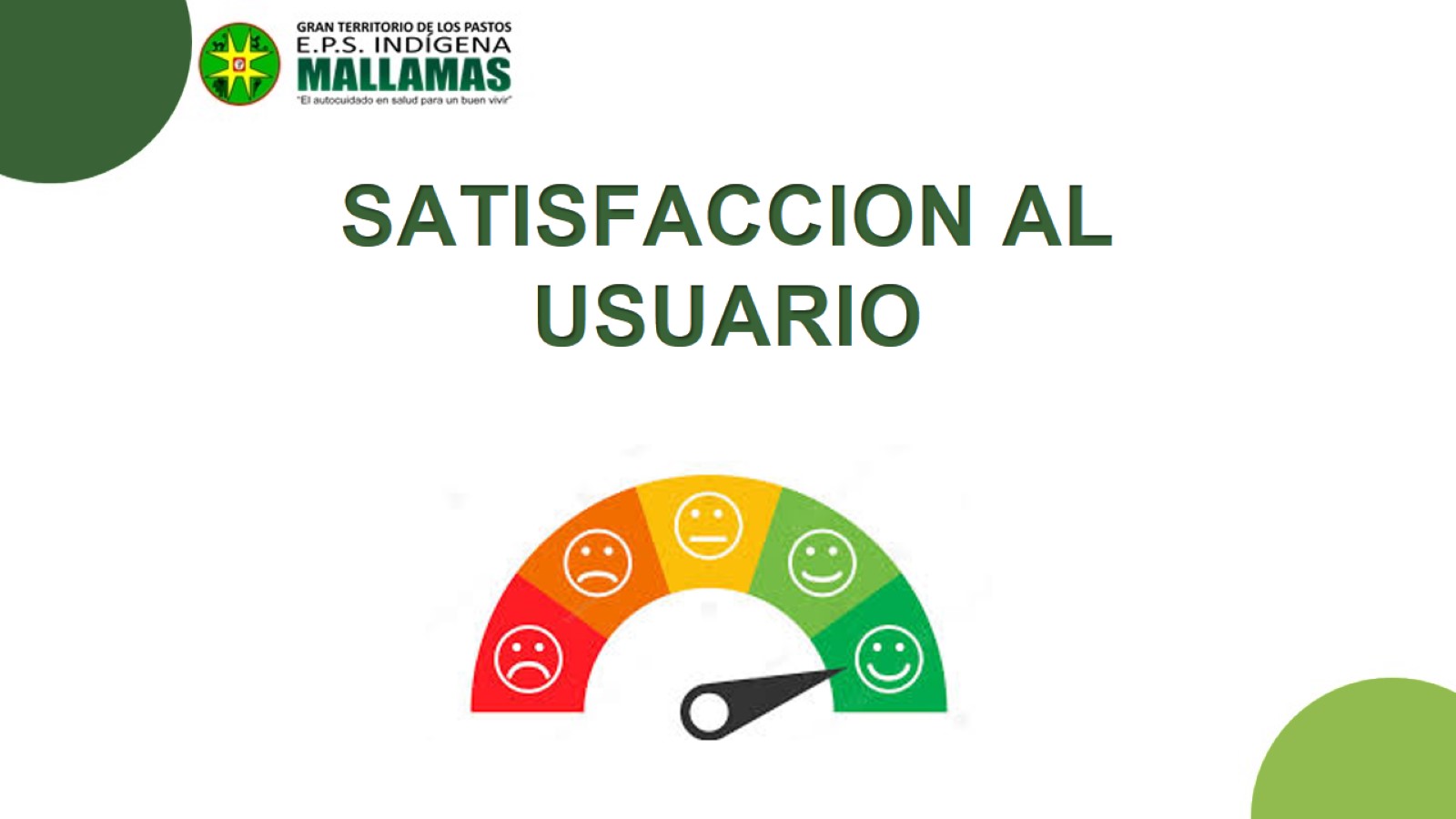 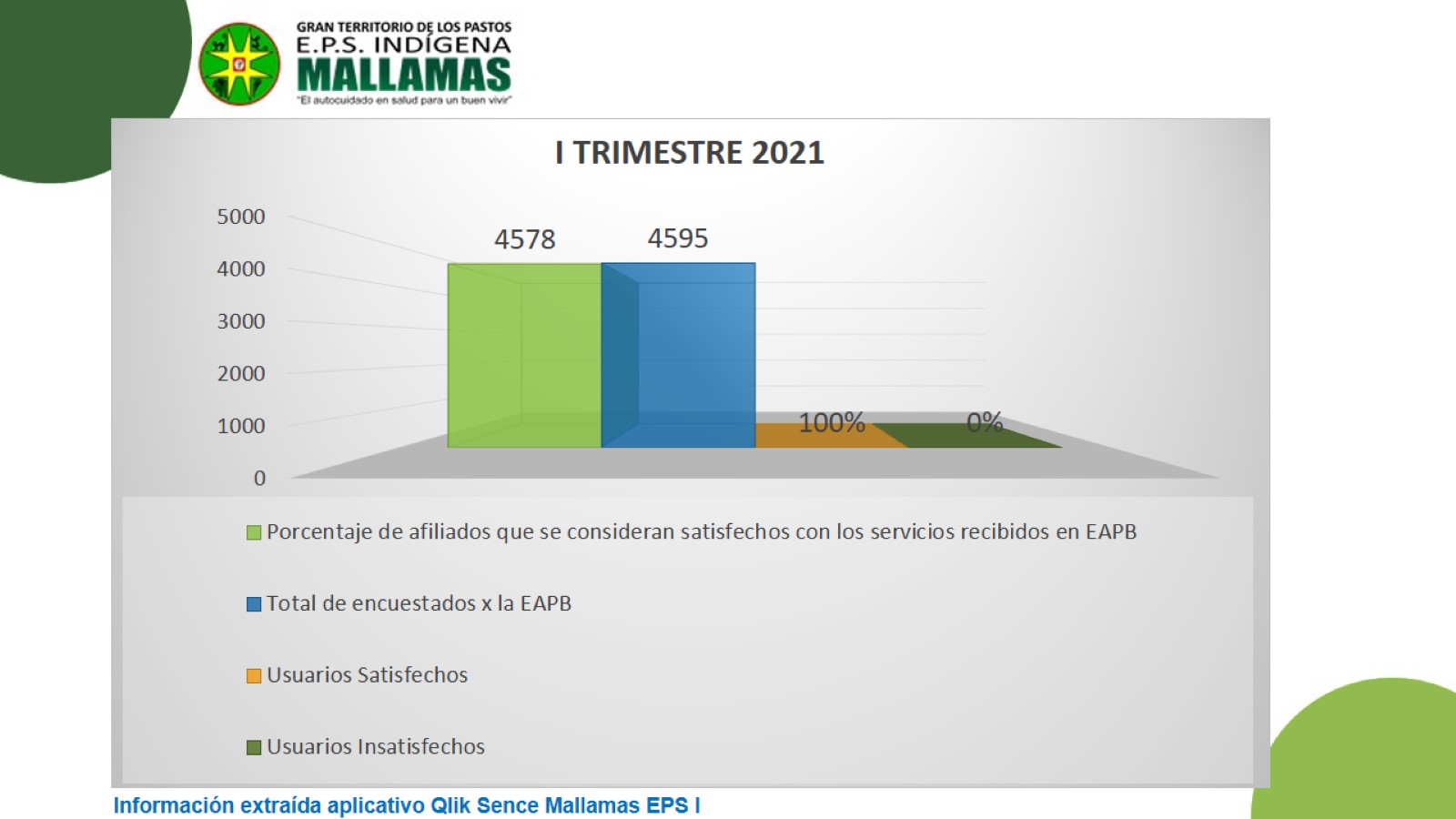 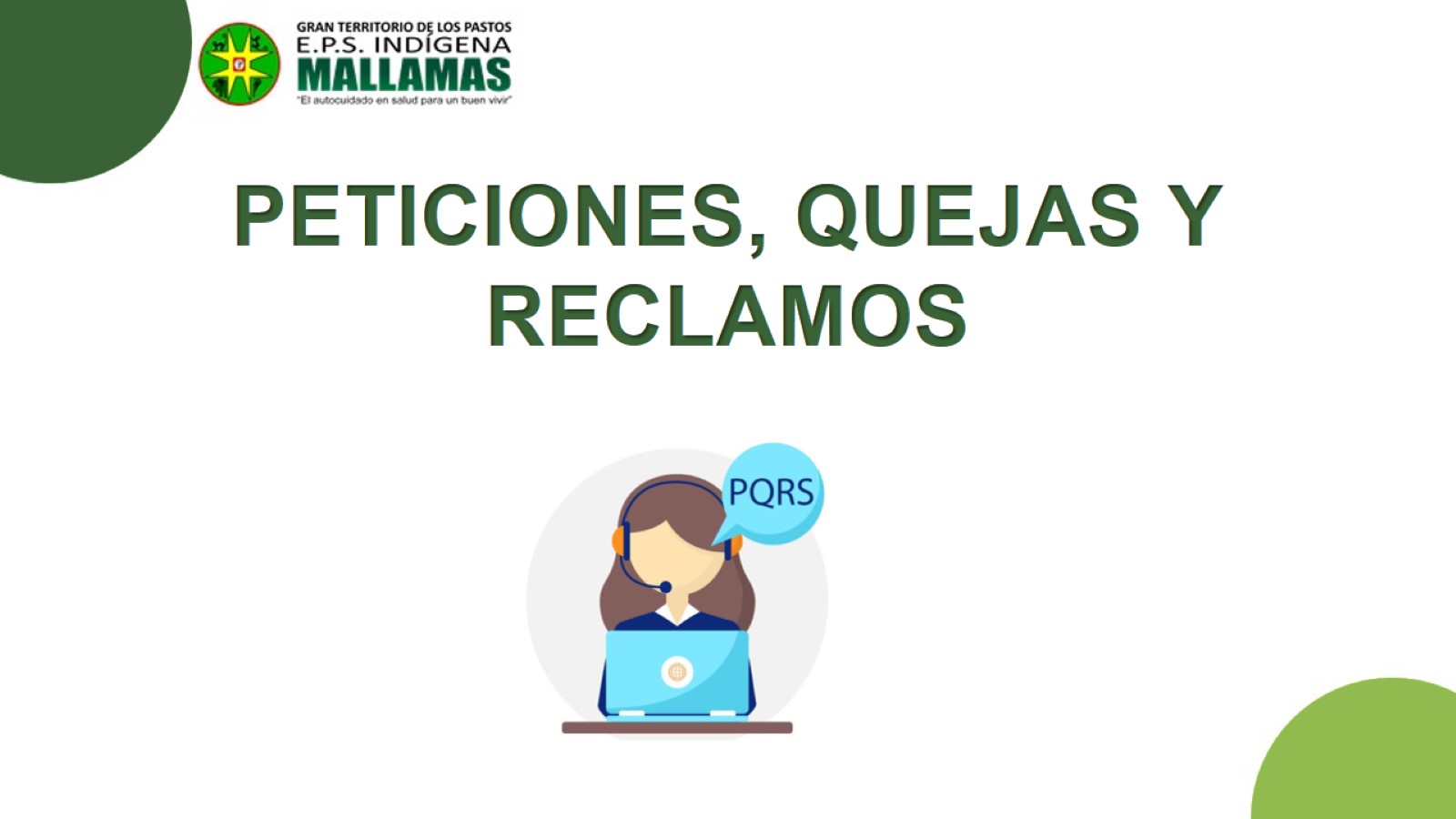 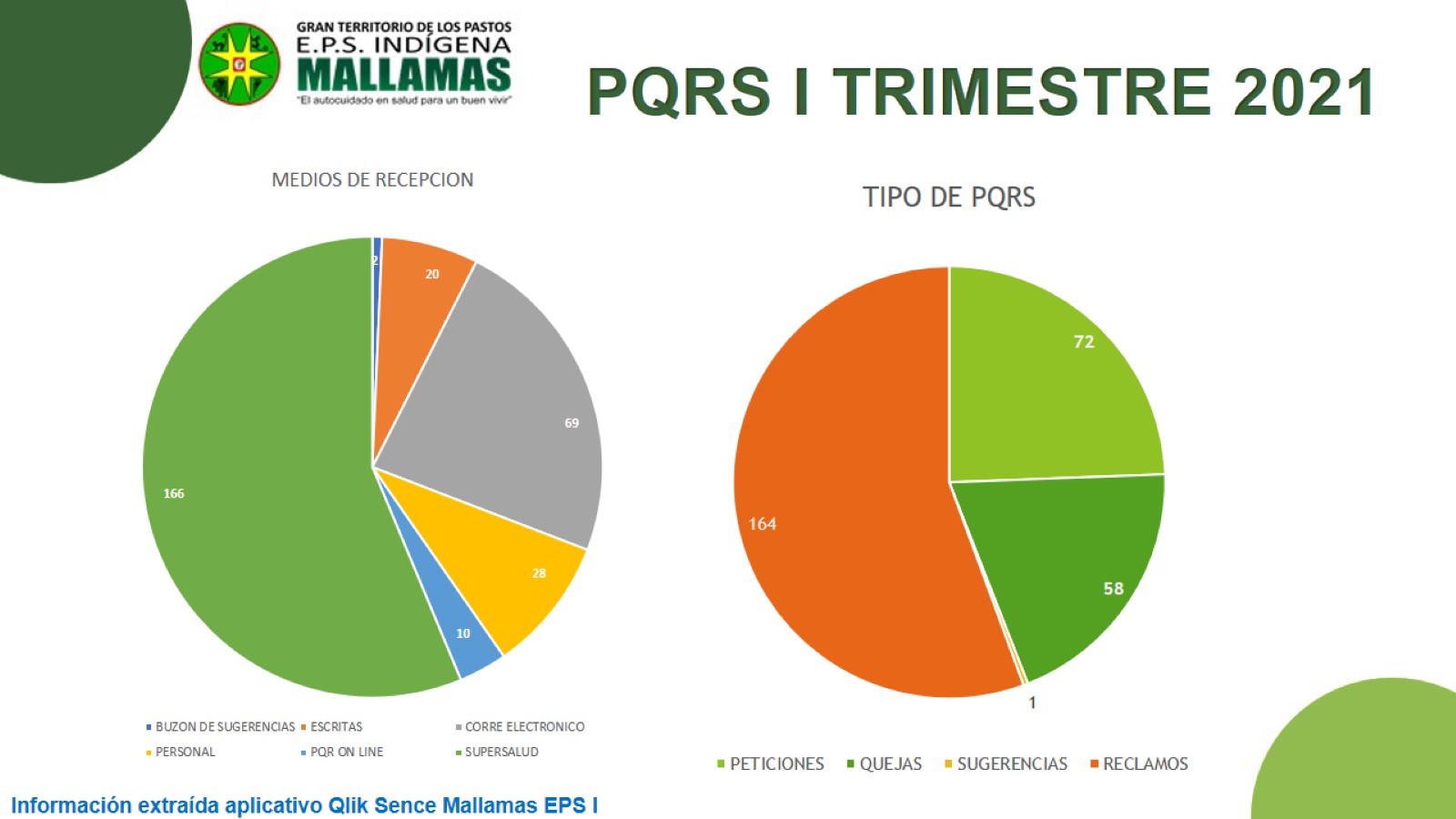 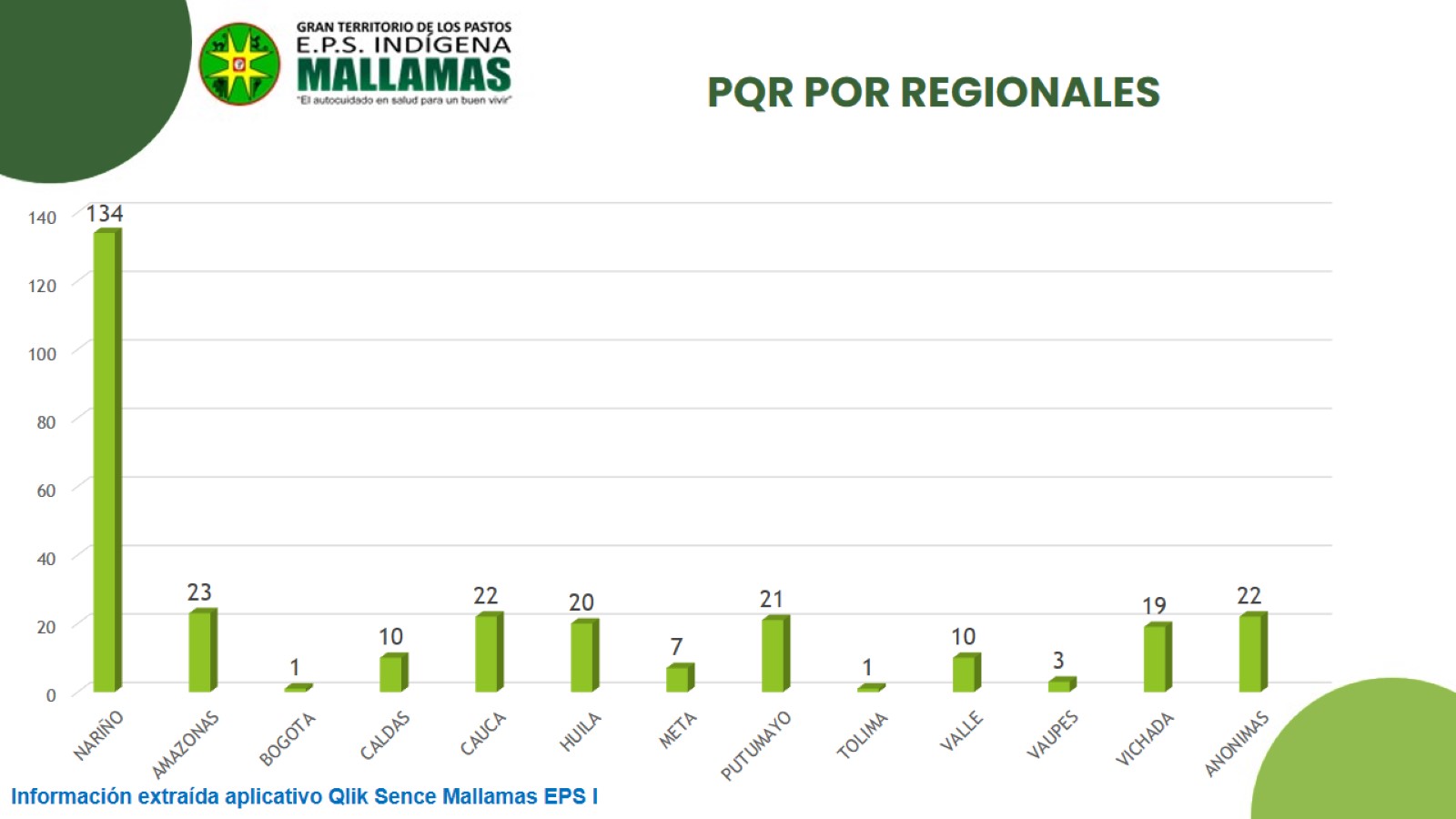 PQR POR REGIONALES
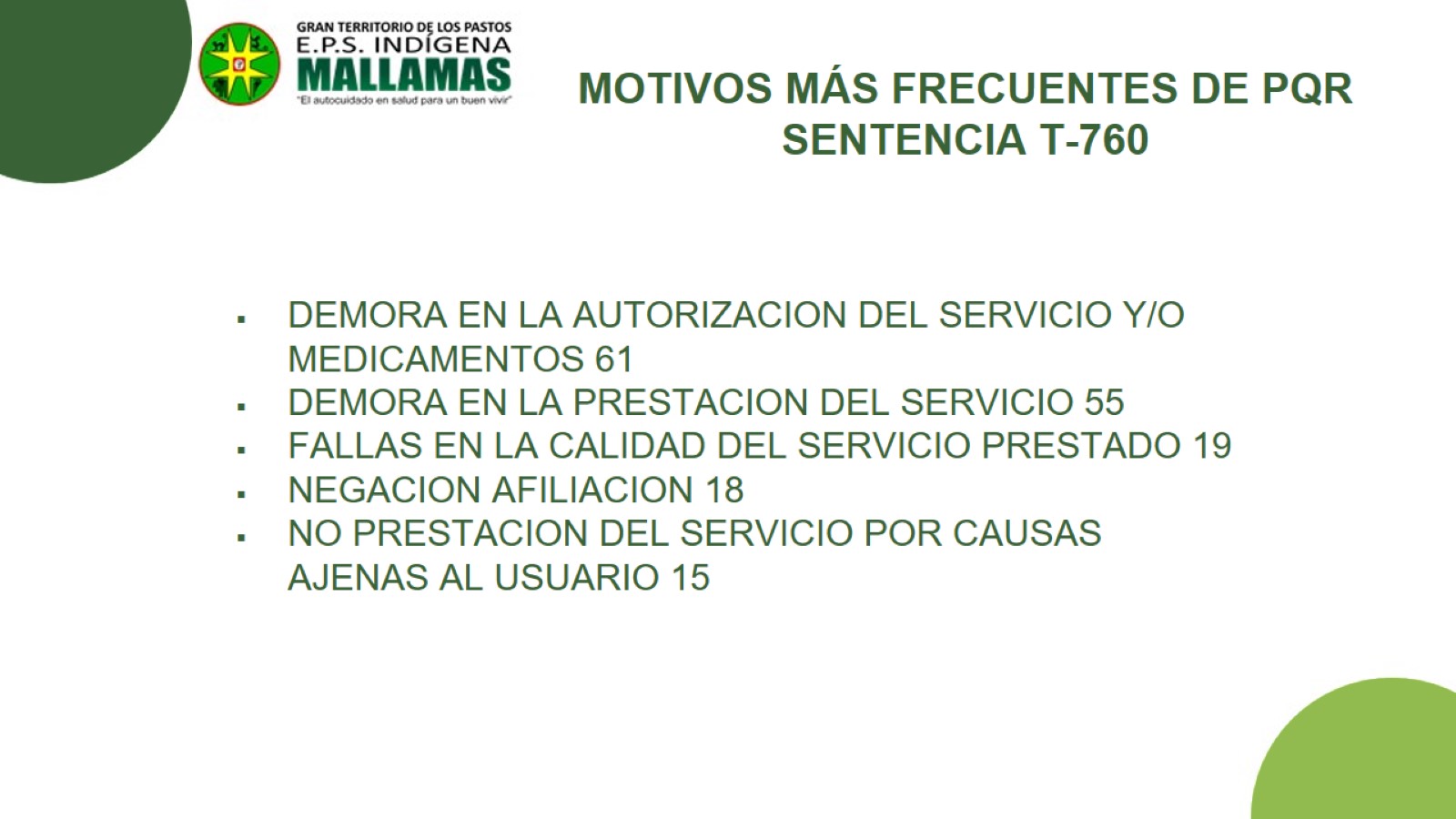 MOTIVOS MÁS FRECUENTES DE PQR SENTENCIA T-760
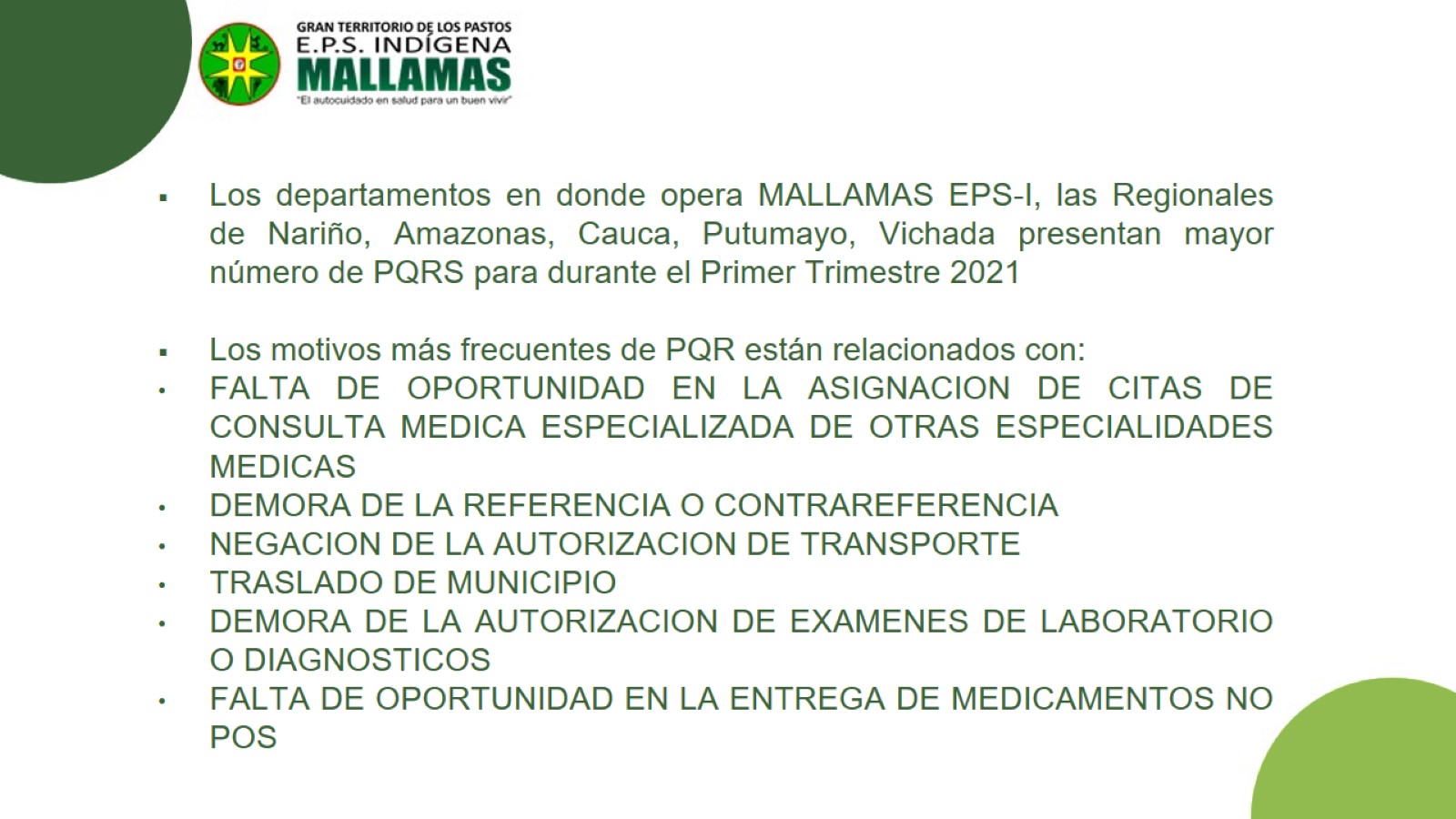 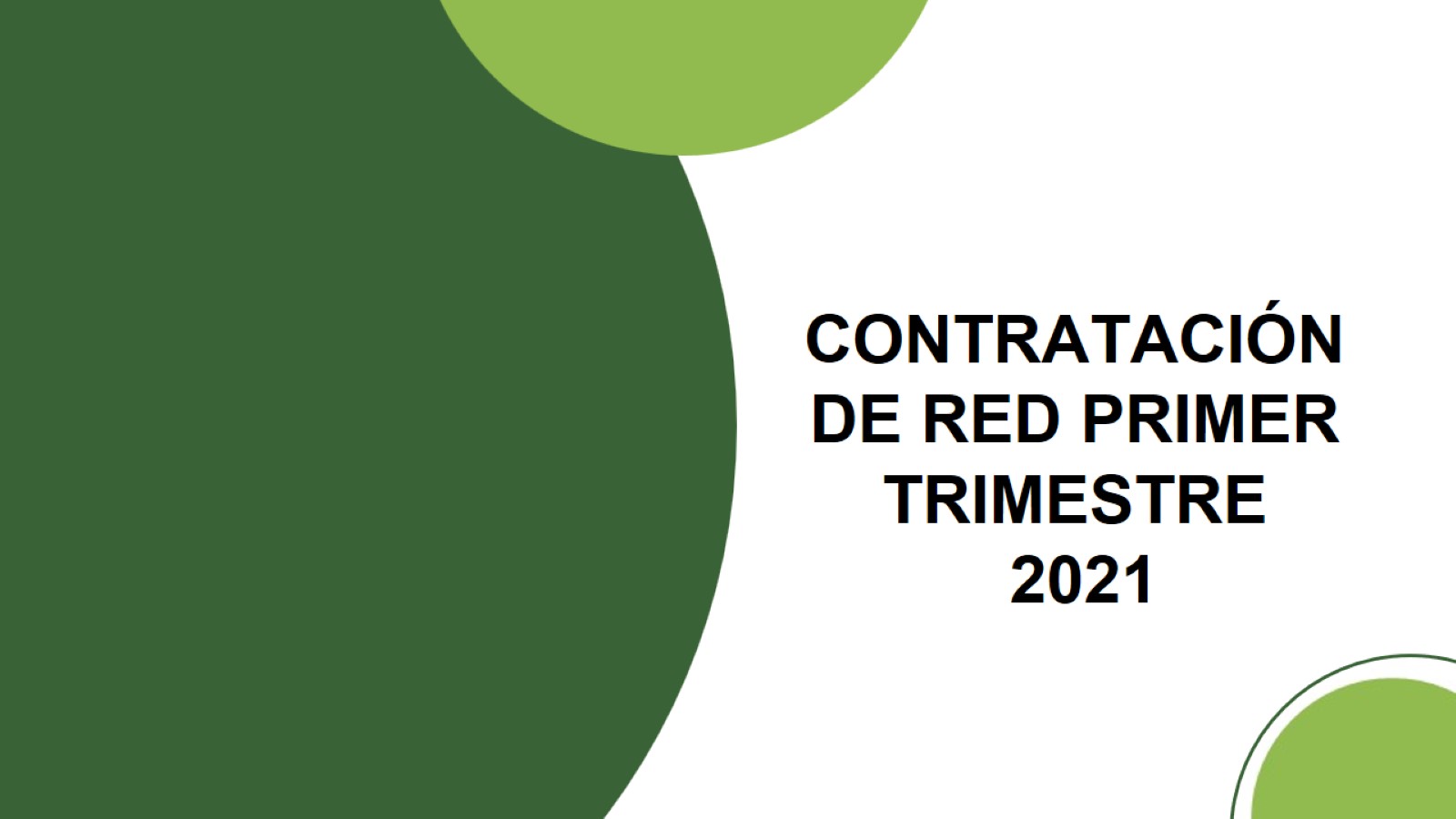 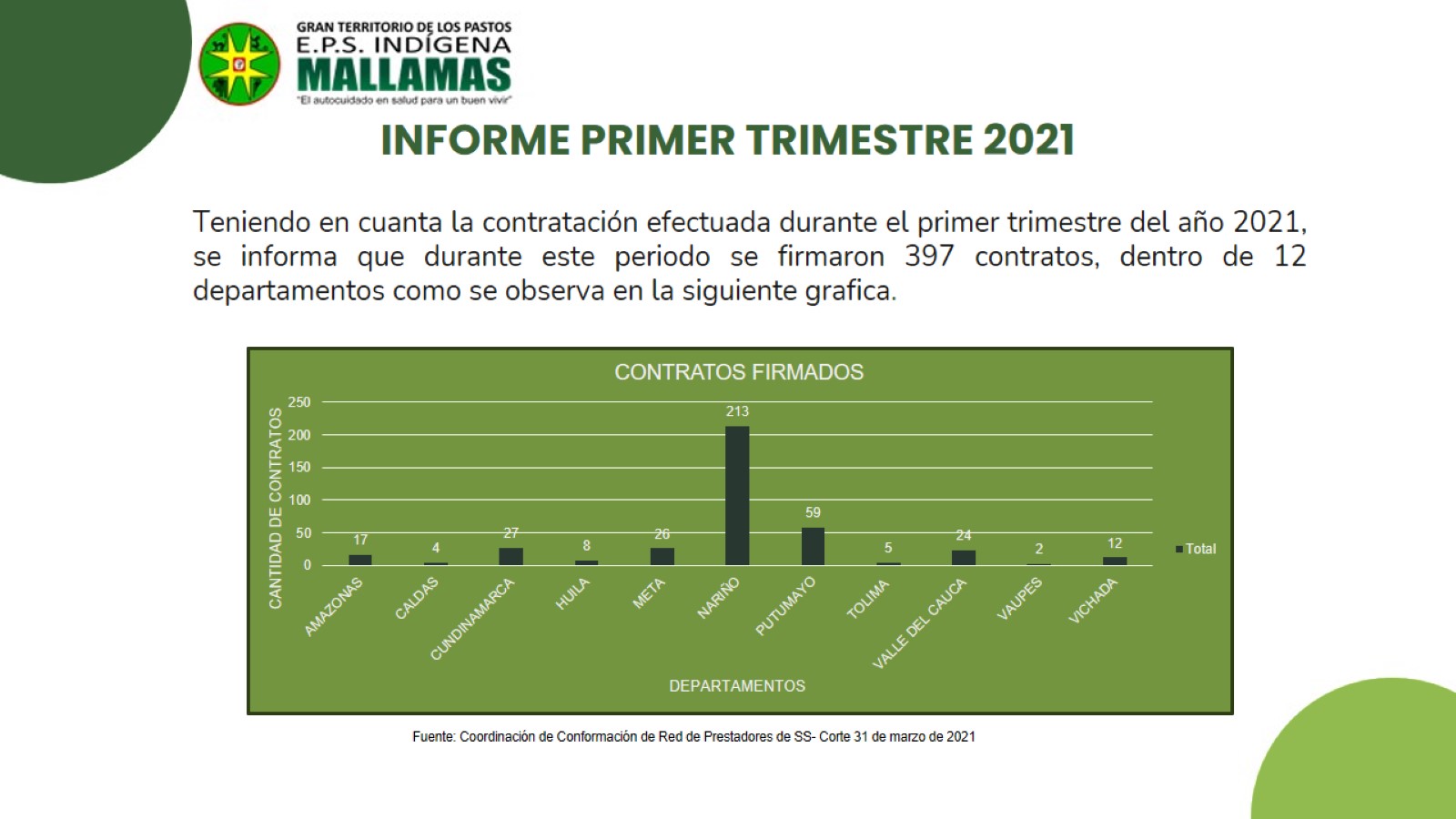 INFORME PRIMER TRIMESTRE 2021
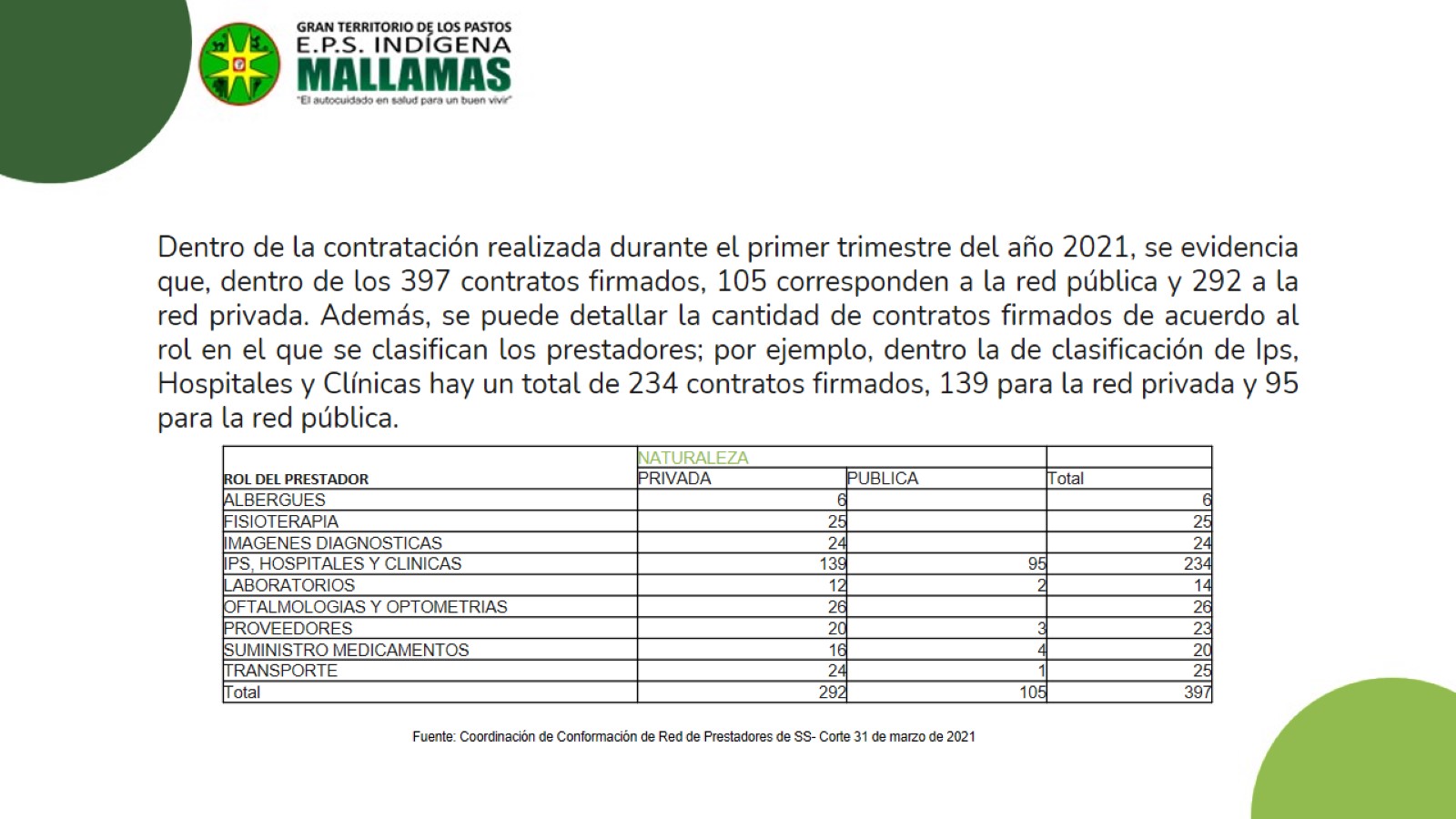 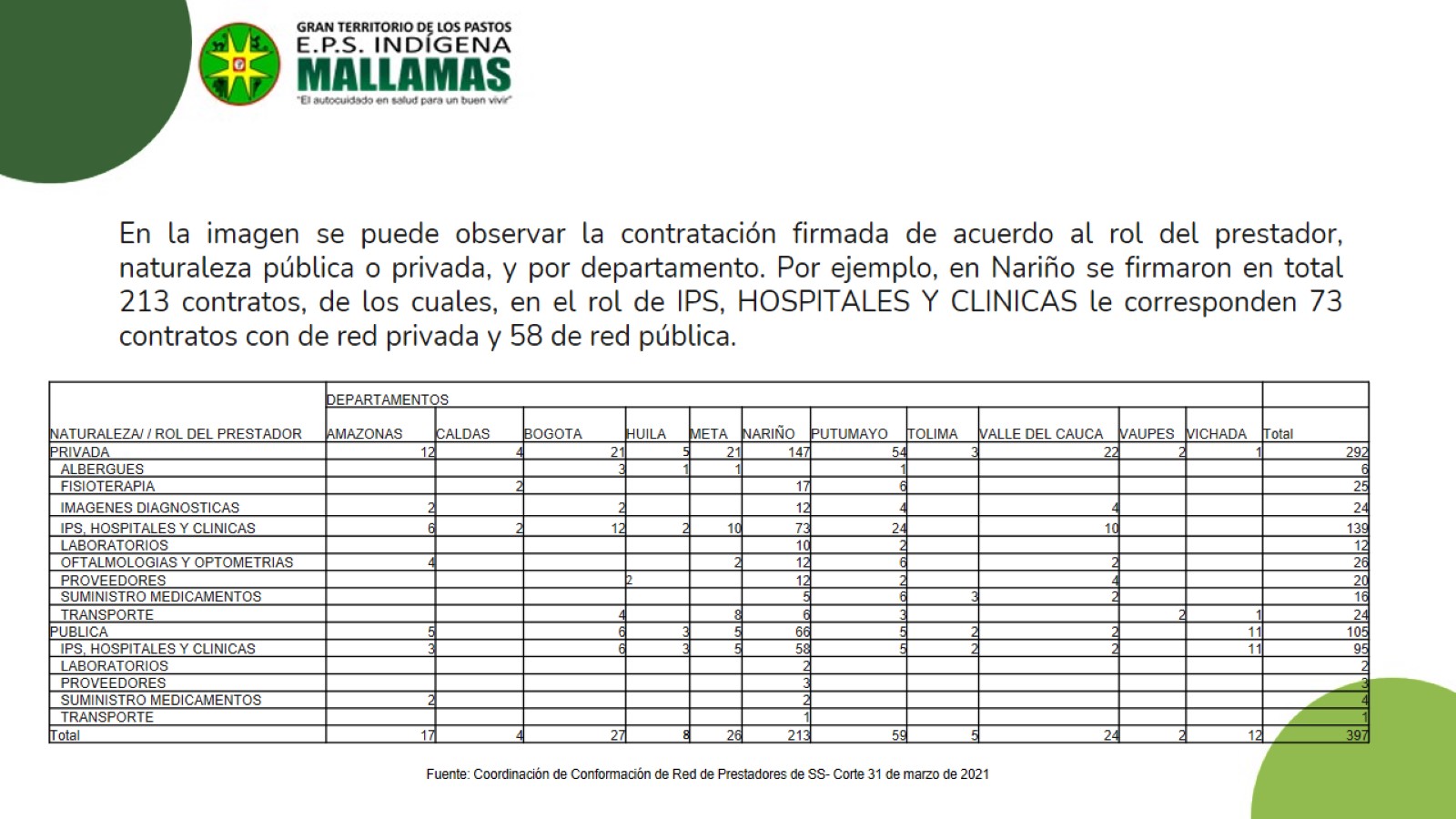 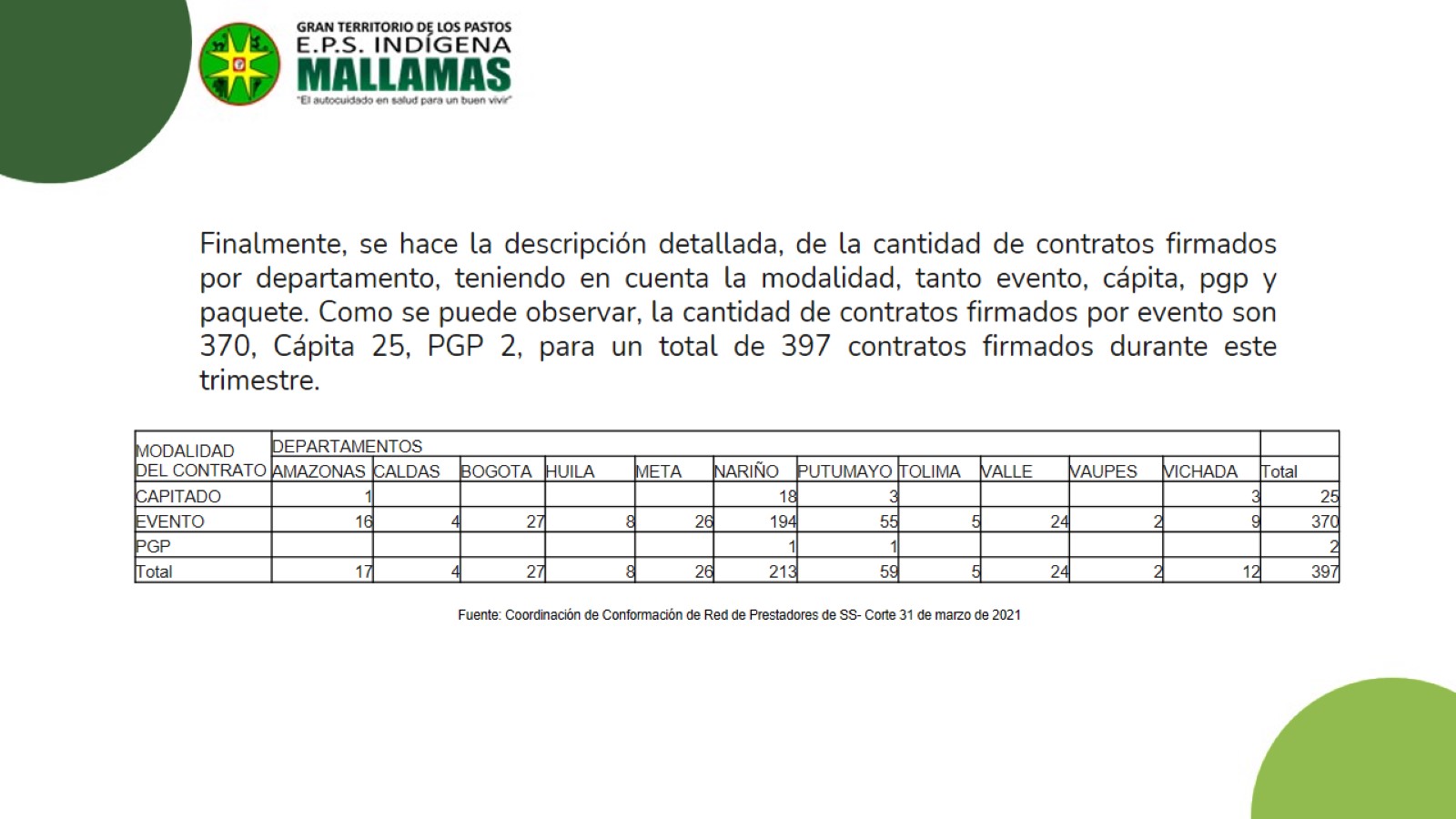 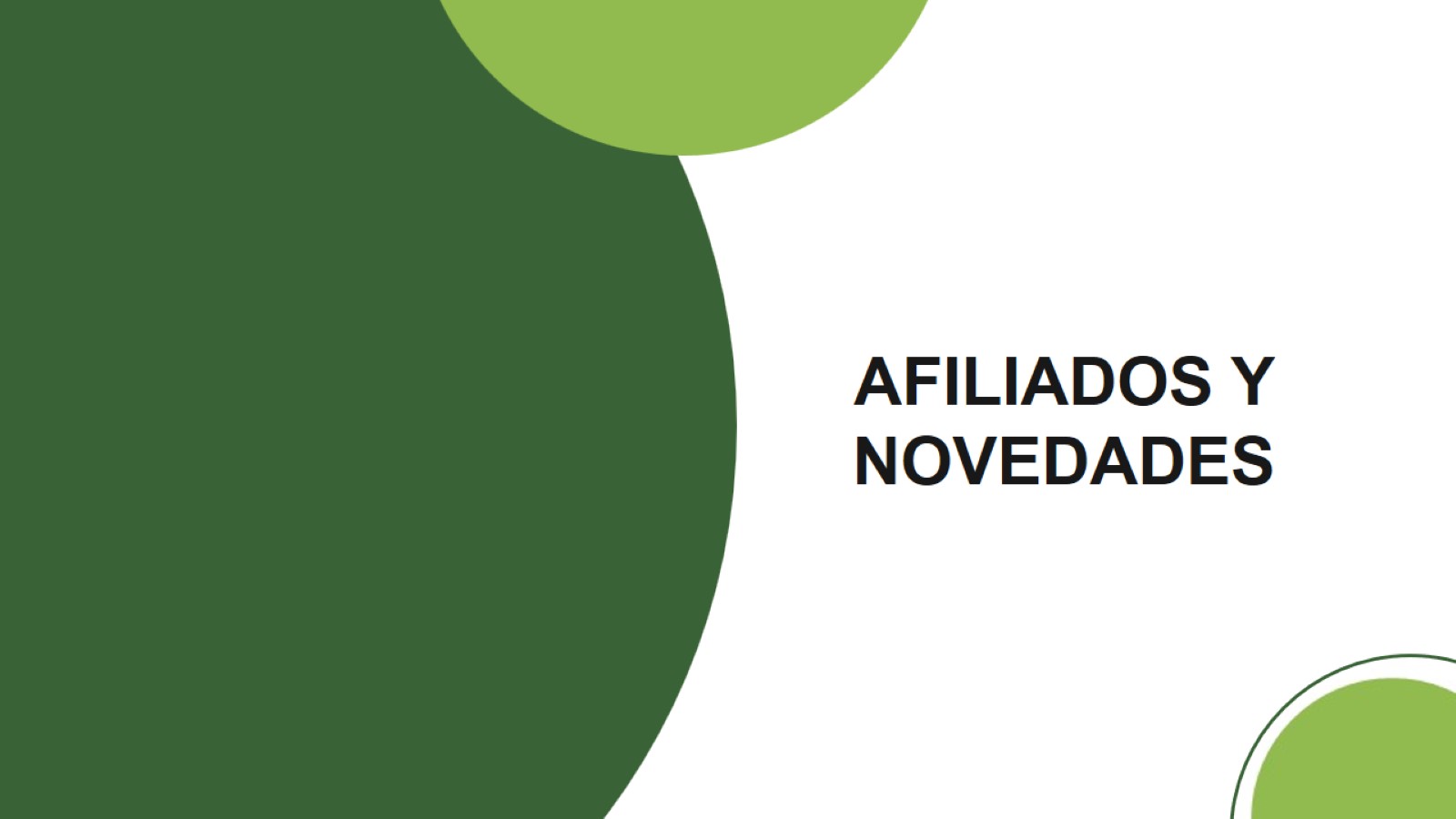 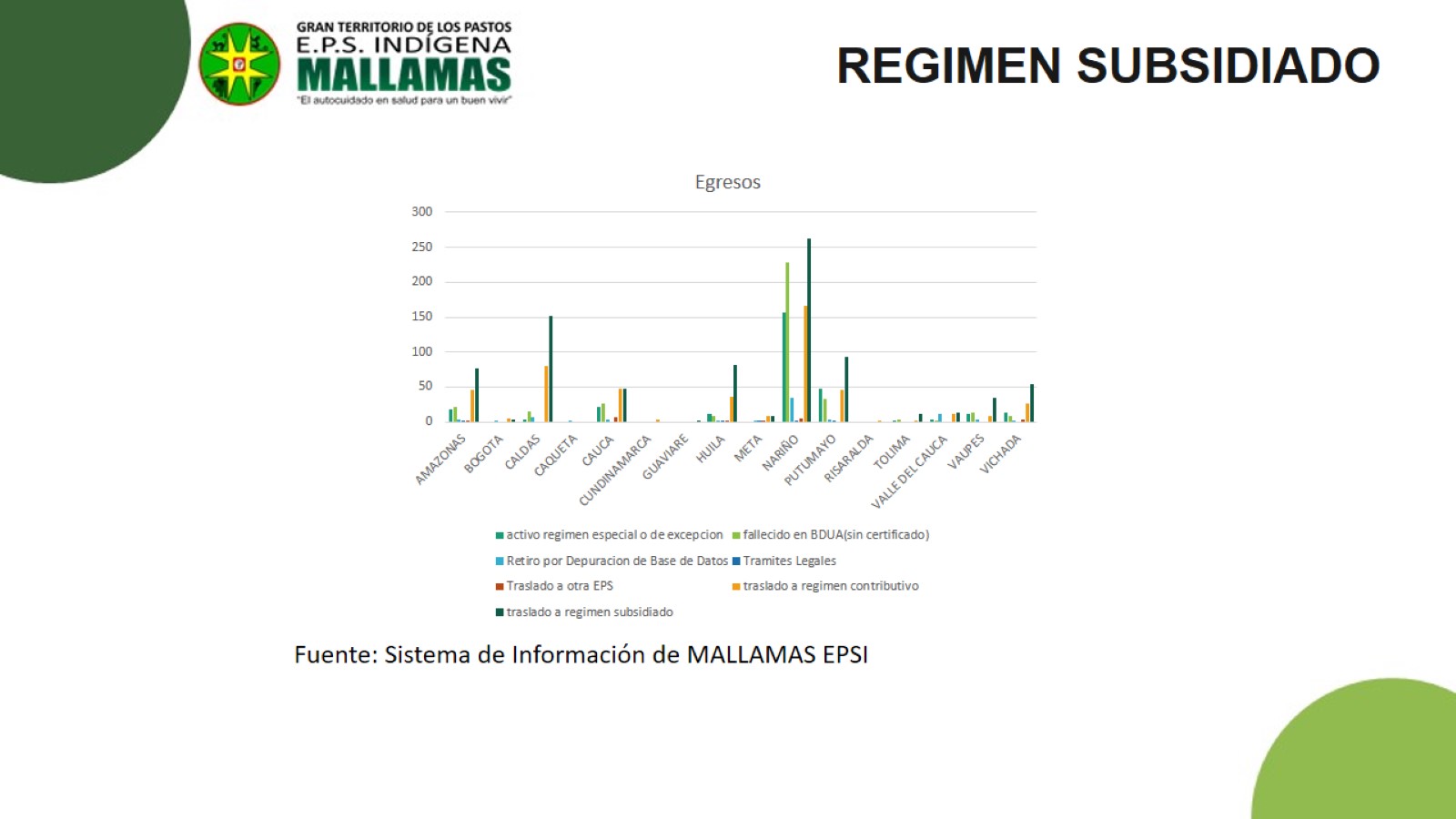 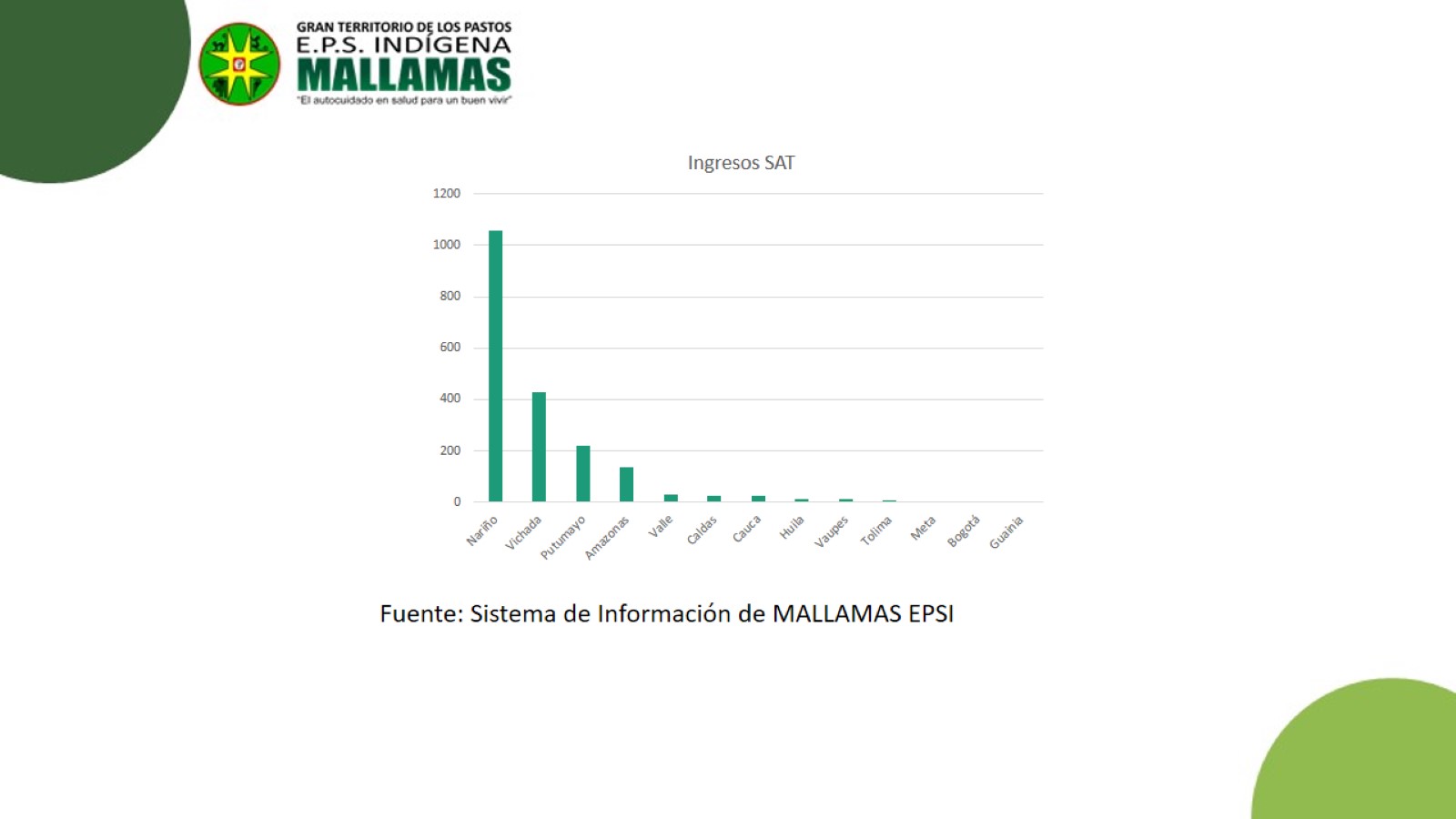 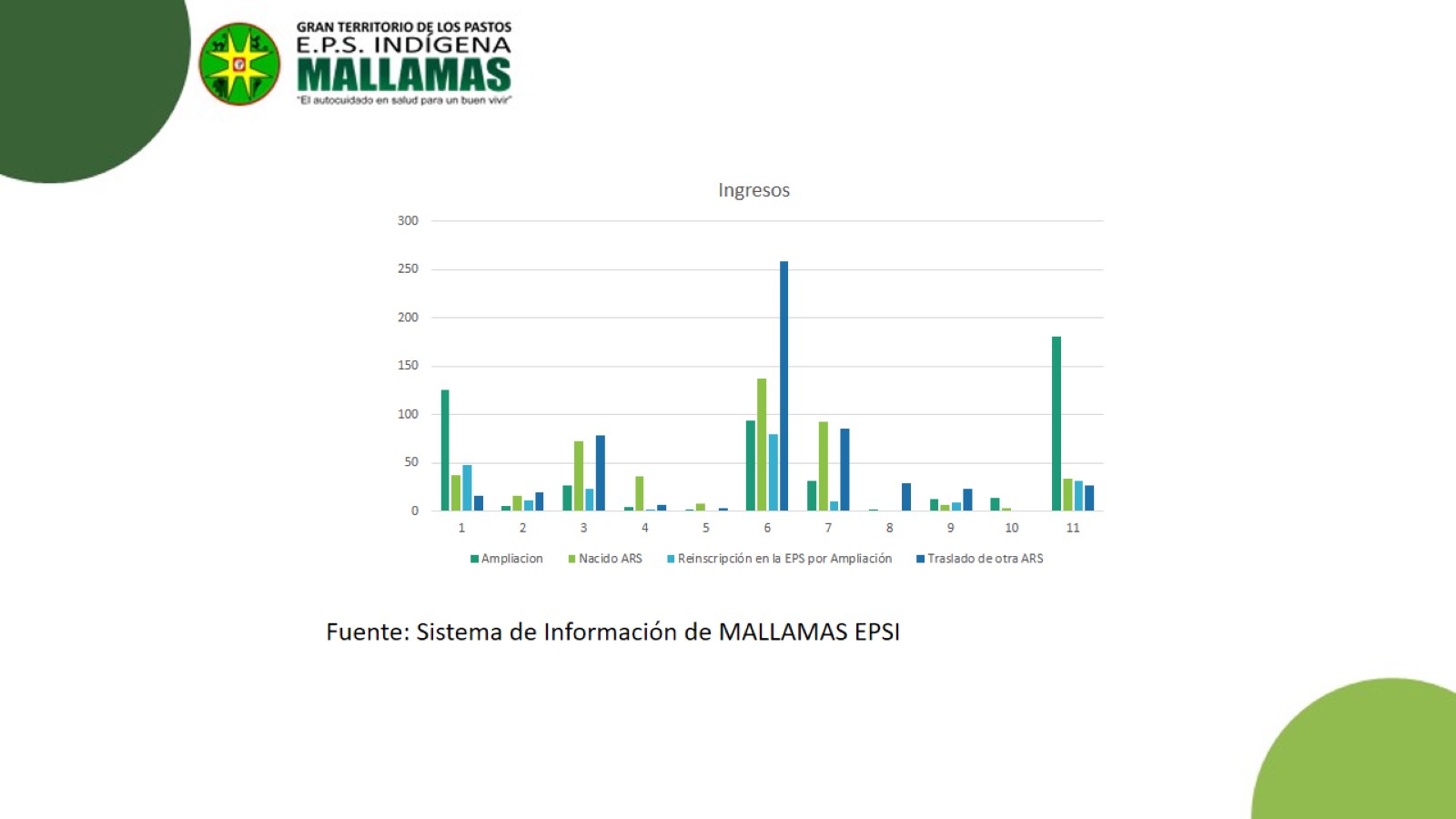 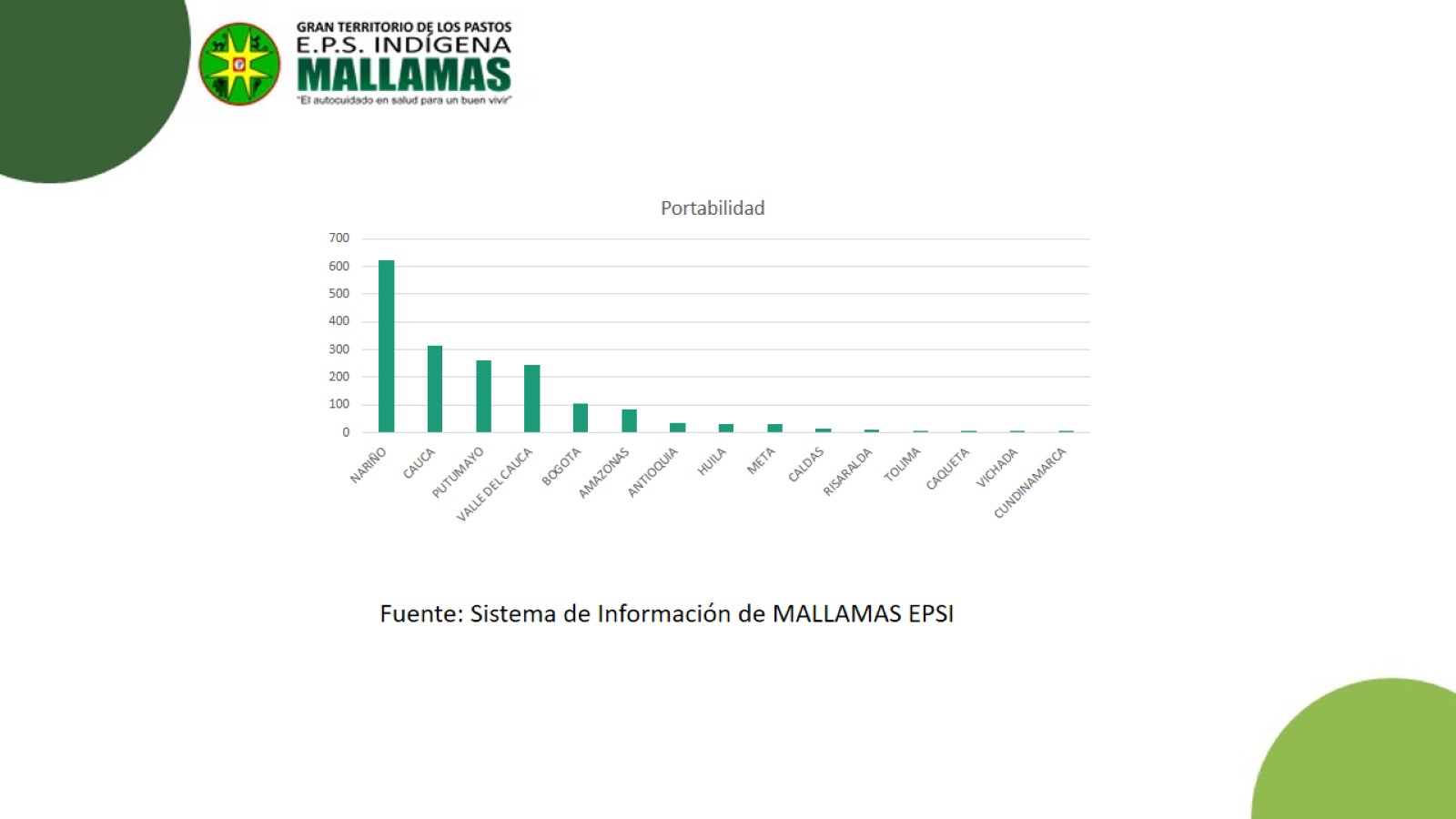 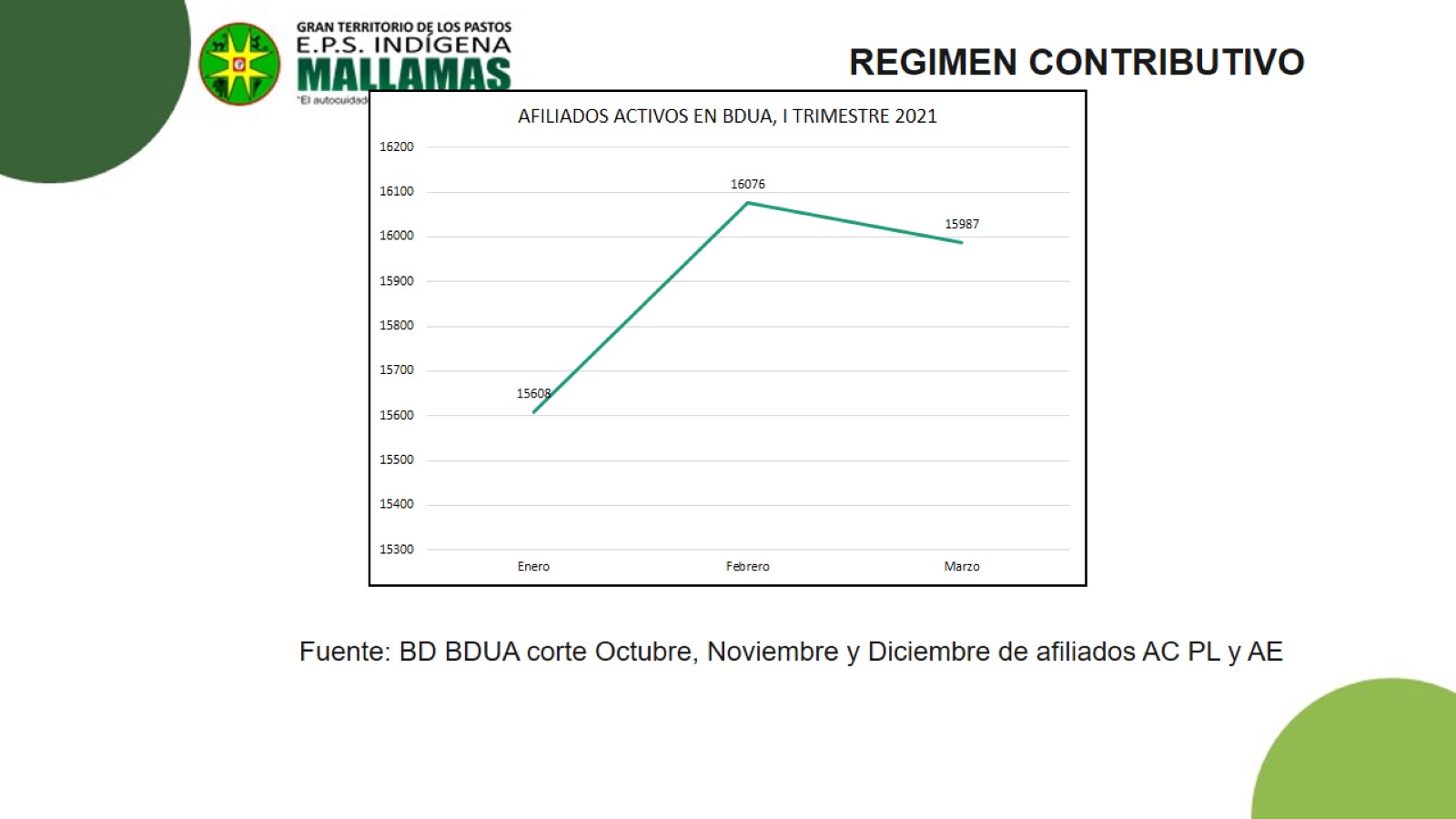 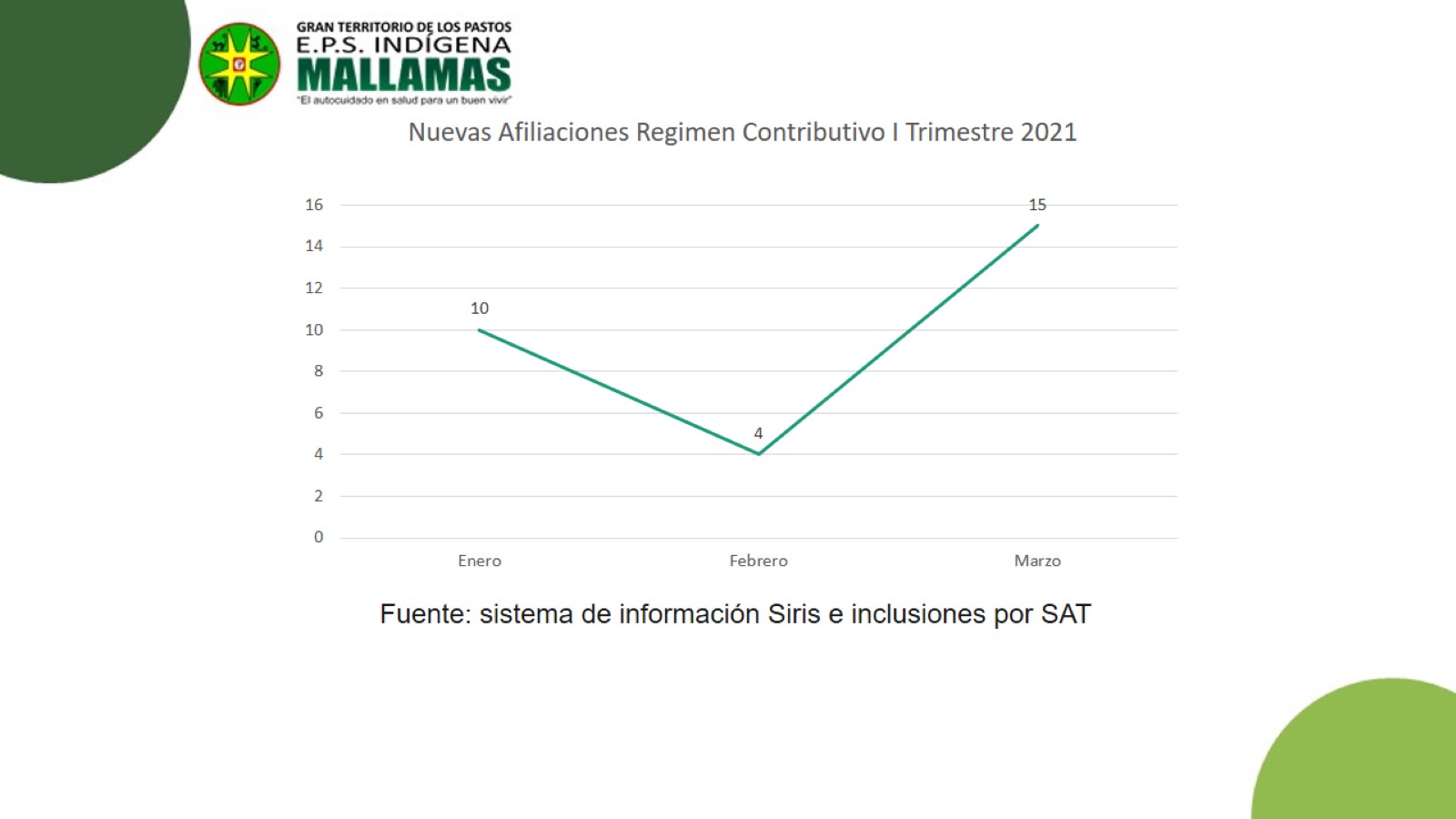 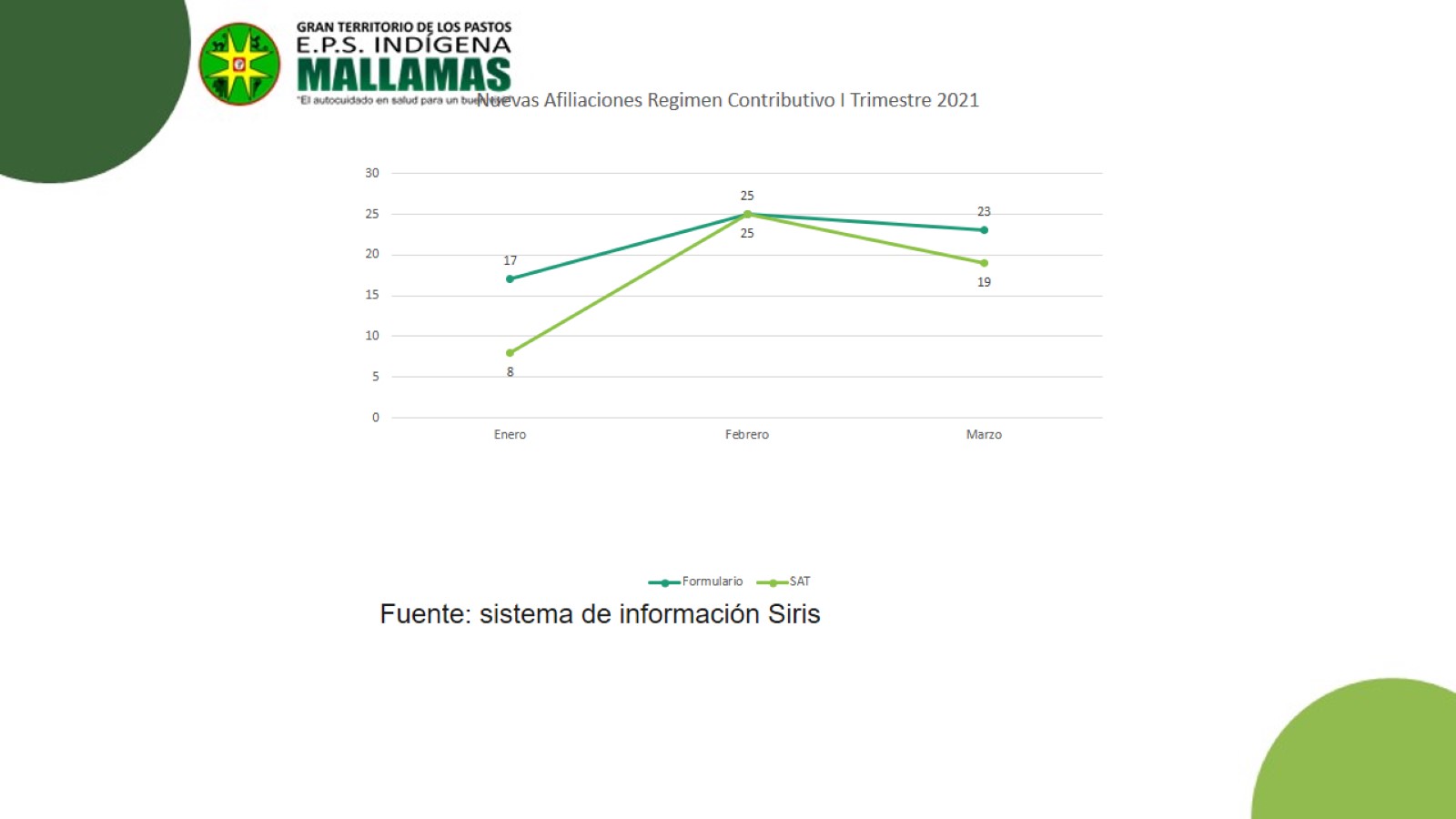 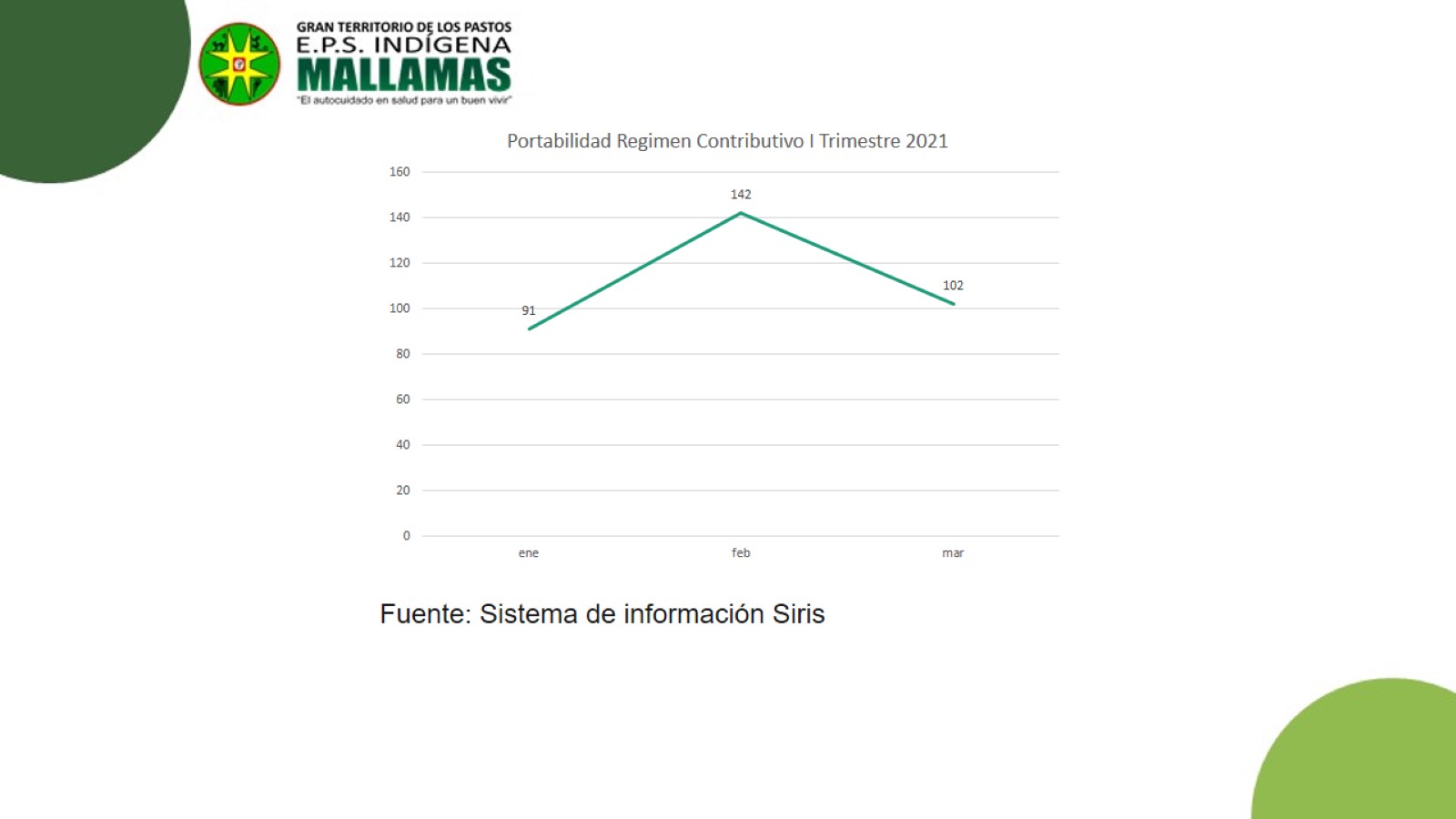 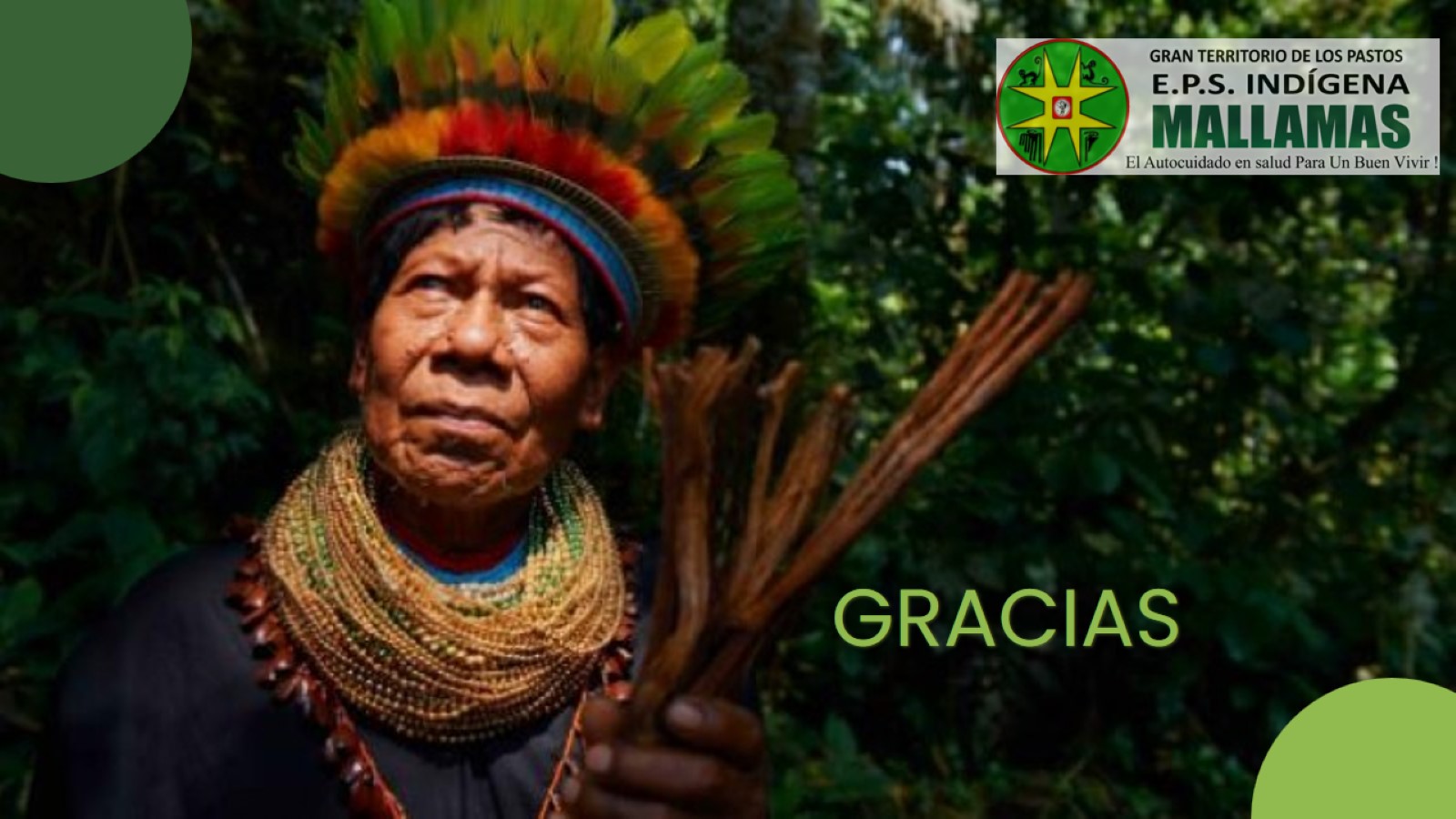 GRACIAS